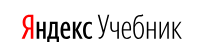 Применение Яндекс.Учебника по математикев процессе обучения младших школьников
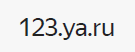 ВРЕМЯ РАБОТЫ :      1,5 часа
ВЕДУЩИЙ ВЕБИНАРА :        Рогатова Марина Викторовна
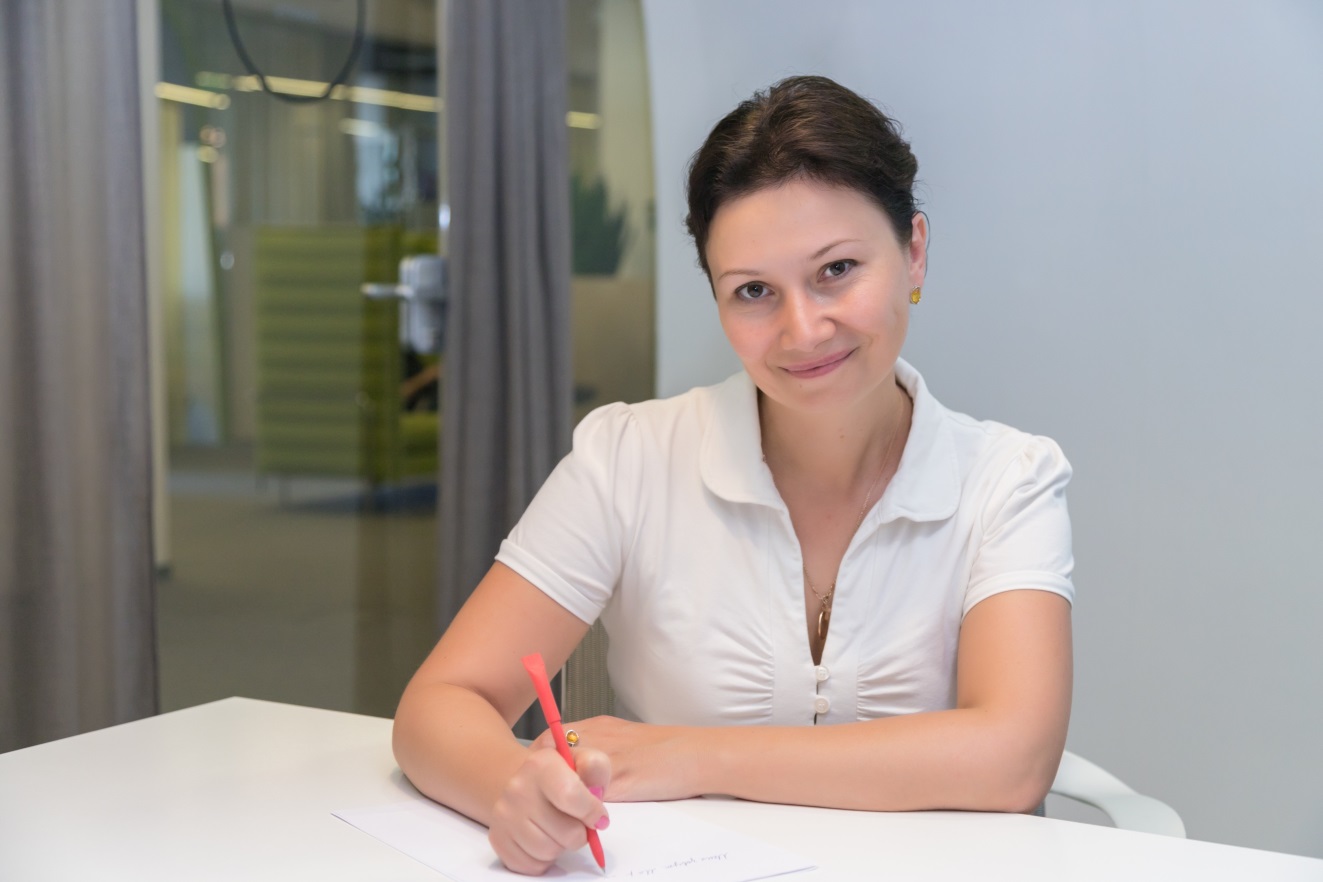 гл. методист по математике образовательного проекта «Яндекс.Учебник» 
автор печатных и цифровых учебных и методических пособий для начальной и основной школы 
соавтор учебников по математике для основной школы 
специалист в области деятельностного метода обучения
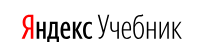 ЦЕЛЬ ЗАНЯТИЯ
Получить представление о структуре Я.Учебника по математике и способах включения его материалов в образовательный процесс
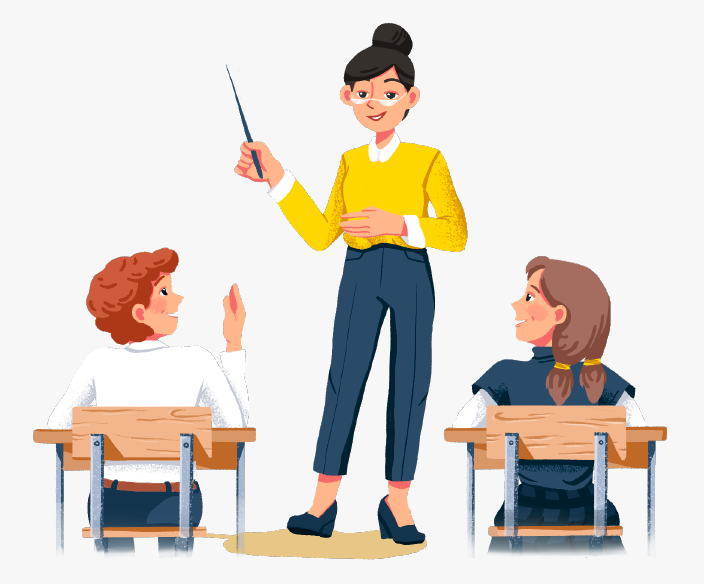 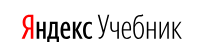 ЗАДАЧИ ЗАНЯТИЯ
Изучить структуру рубрикатора по математике
Выявить способы использования Я.У на уроках математики
Рассмотреть приемы подбора карточек для разных учебных ситуаций 
Попрактиковаться в подборе заданий для разных учебных ситуаций
Познакомиться со способами использования Я.У во внеурочной деятельности
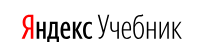 Общая структура рубрикатора по математике
Основная часть рубрикатора по математике
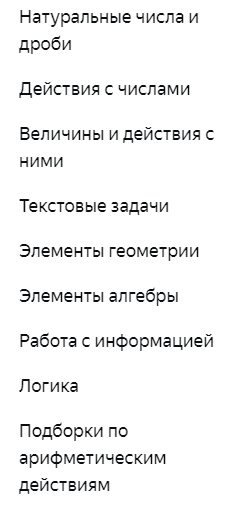 Рубрикатор организован таким образом, чтобы учитель мог найти необходимый материал независимо от того, с каким УМК он работает.
Регулярные темы рубрикатора отобраны в соответствии с основными содержательно-методическими линиями курса математики начальной школы.
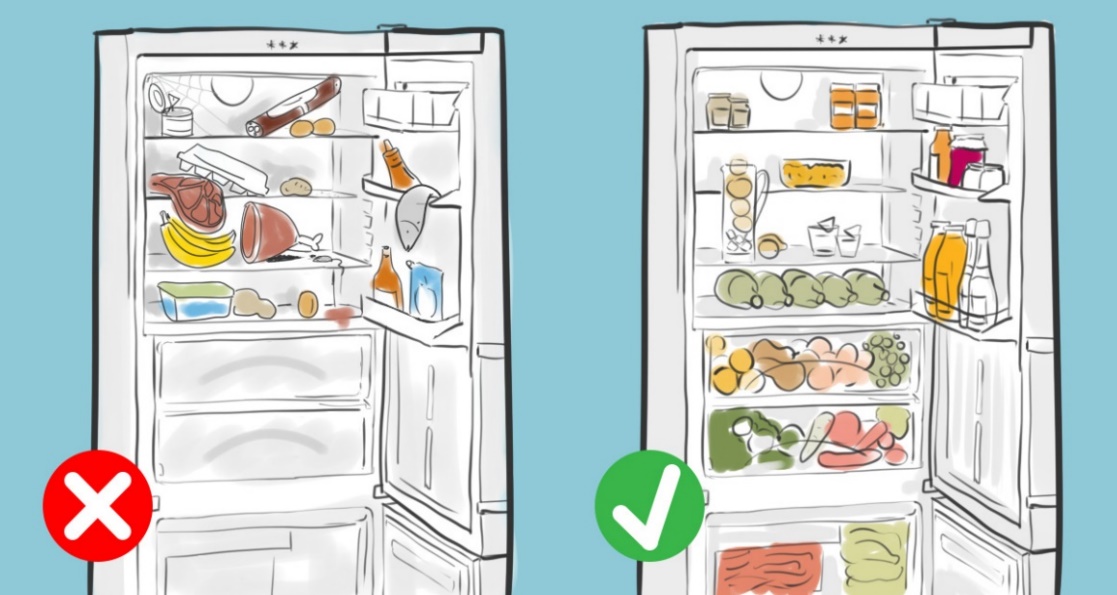 Основная часть рубрикатора по математике
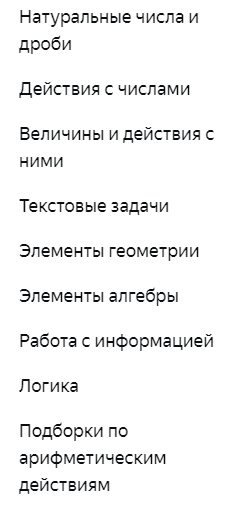 Рубрикатор организован таким образом, чтобы учитель мог найти необходимый материал независимо от того, с каким УМК он работает.
Регулярные темы рубрикатора отобраны в соответствии с основными содержательно-методическими линиями курса математики начальной школы.
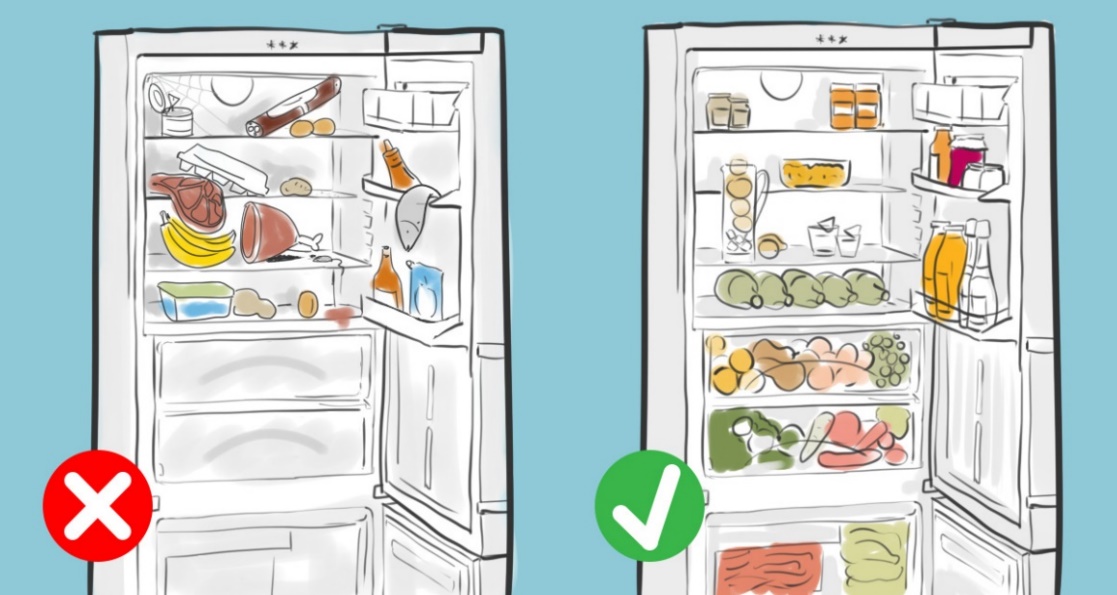 Логика???
Рассмотрим задания ВПР (2016, 2017, 2018 гг.)
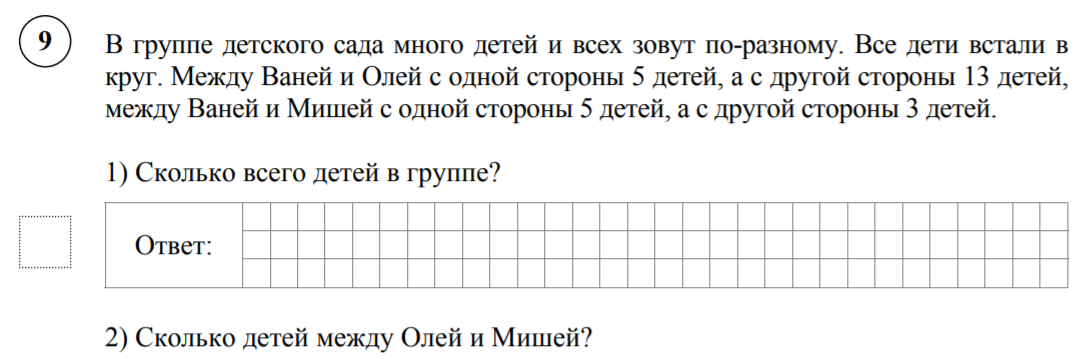 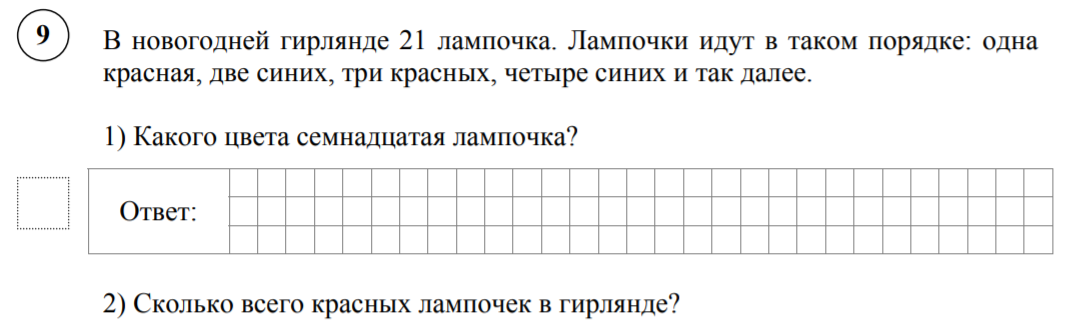 Задача 9.Нестандартные задачи.
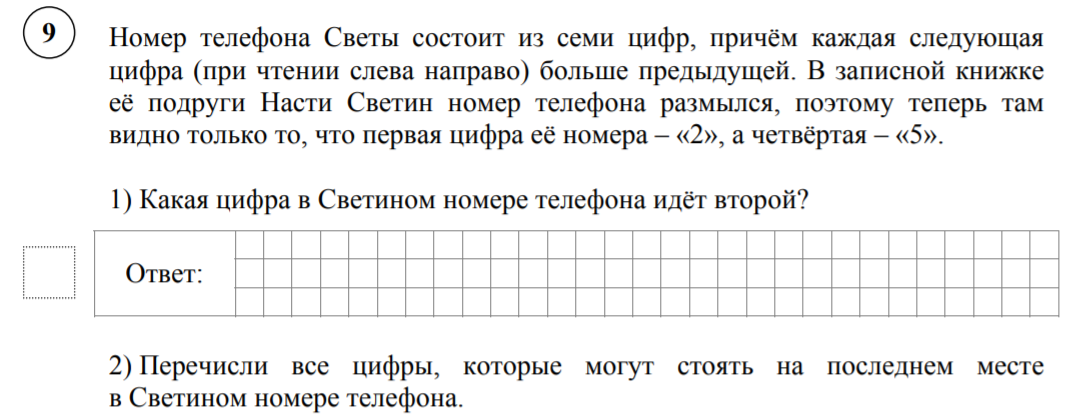 Визуализация условия; продолжение закономерности; прямой перебор; комбинаторные задачи …
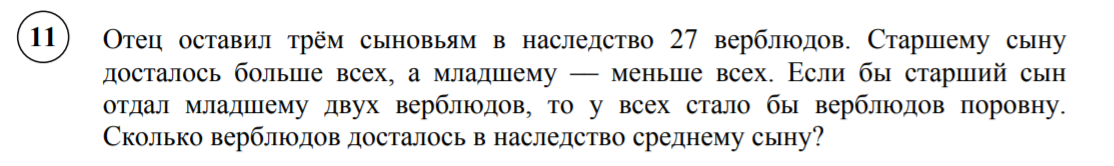 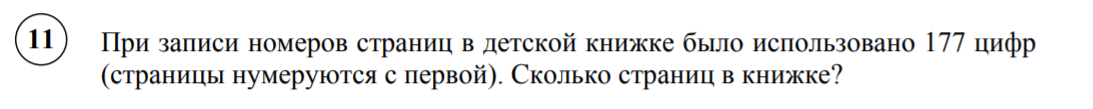 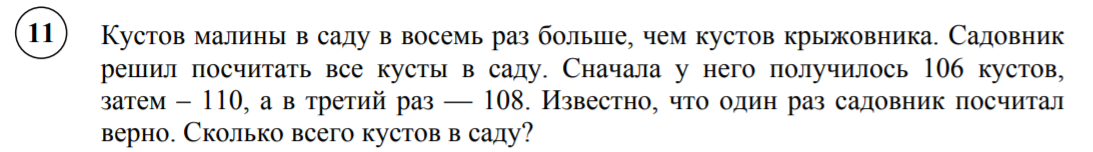 Задача 11 (12).Нестандартные задачи.
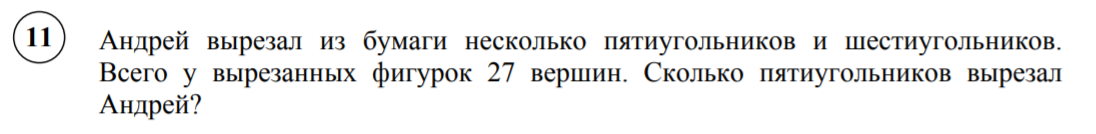 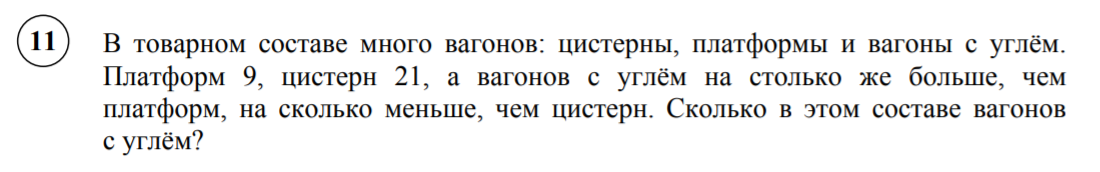 Отношение частей целого, числовой ряд, делимость, 
перебор, «распутывание» условия, логические рассуждения «Если», «то»…
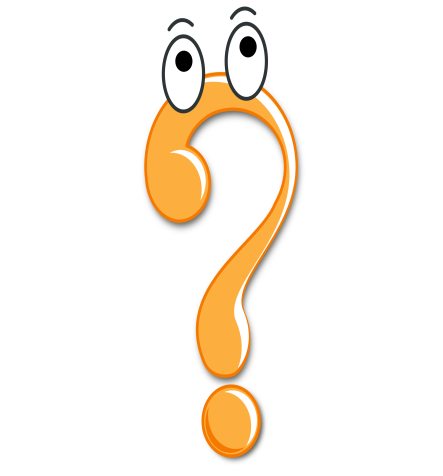 В ходе диагностики выяснилось, что основная часть детей не справляются с решением уравнений вида 33 – (х + 16) = 11. Учитель хочет подобрать задания для дополнительного занятия с отстающими детьми.Где их искать?
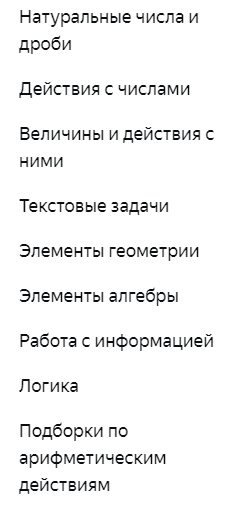 РАССМОТРИМ СЛЕДУЮЩУЮ    СИТУАЦИЮ ИЗ ПРАКТИКИ
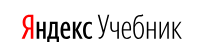 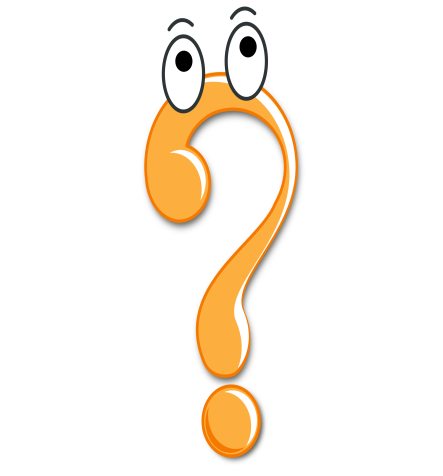 Учитель хочет подобрать задания для занятия математического кружка. Где искать?
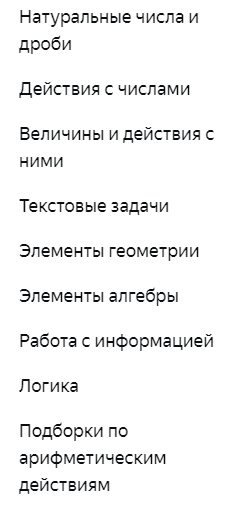 РАССМОТРИМ СЛЕДУЮЩУЮ    СИТУАЦИЮ ИЗ ПРАКТИКИ
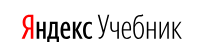 Помимо принадлежности к той или иной теме (содержательно-методической линии) у заданий есть еще один важный параметр отбора: арифметические действия и пределы счета
+  -
В пределах 10
В пределах 20
х   :
В пределах 100
В пределах 1000
В пределах 1000 000
Более 1000 000
Учителю важно понимать про задание, какие арифметические действия выполняет в нем ребенок и в каких пределах счета идут вычисления
У Маши 5 рублей, а у Саши 4 рубля. Сколько всего?
В пределах 10
У Маши 7 рублей, а у Саши 8 рублей. Сколько всего?
В пределах 20
У Маши 37 рублей, а у Саши 23 рубля. Сколько всего?
В пределах 100
У Маши 779 рублей, а у Саши 82 рубля. Сколько всего?
В пределах 1000
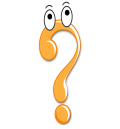 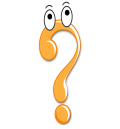 У Маши _________ рублей, а у Саши __________ рубля. Сколько всего?
В пределах 1000 000
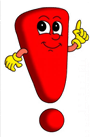 Поэтому задания по математике соотнесены с пределами счета и арифметическими действиями – найти нужные случаи и пределы счета можно с помощью фильтров
Найти нужные случаи и пределы счета можно с помощью фильтров
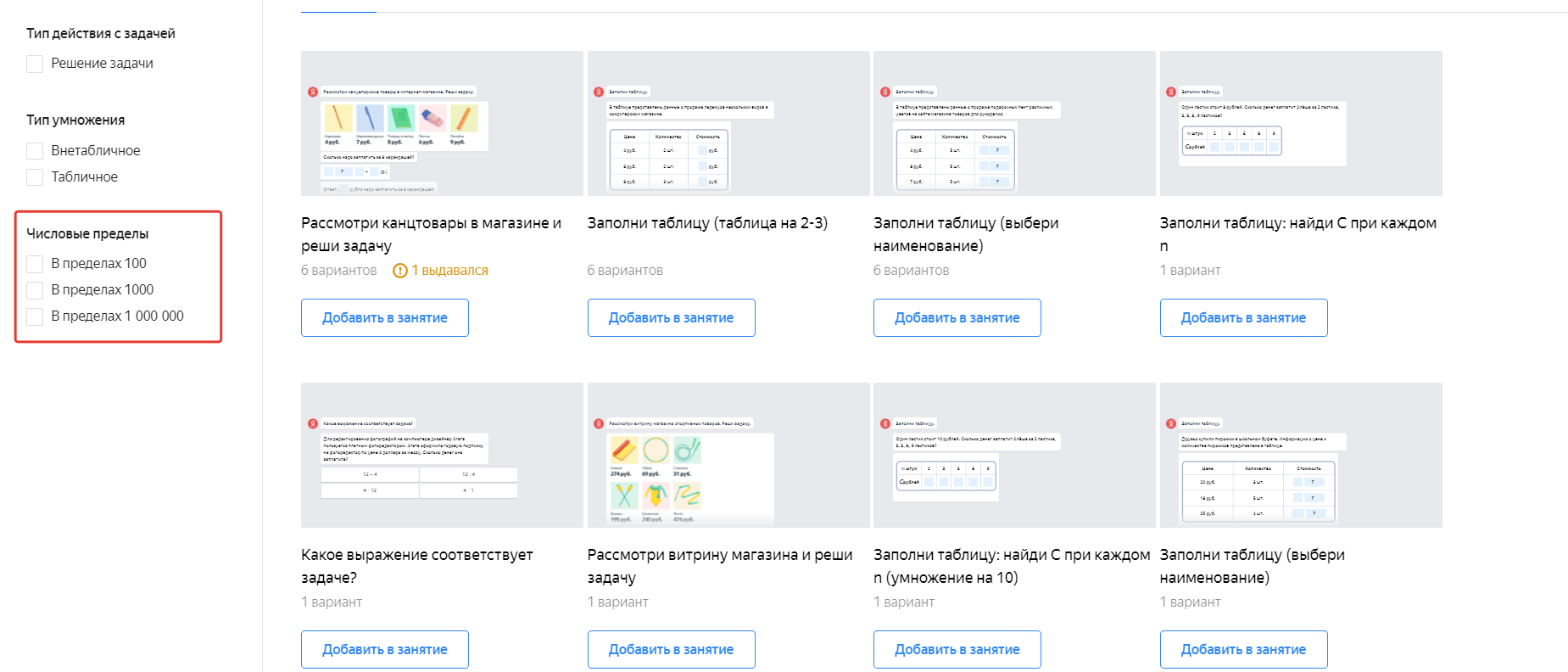 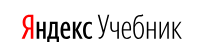 Рассмотрим иерархию рубрикатора на примере простых уравнений
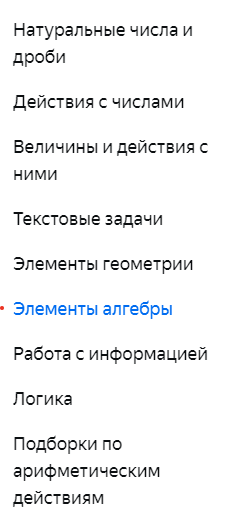 РАЗДЕЛ
Рассмотрим иерархию рубрикатора на примере простых уравнений
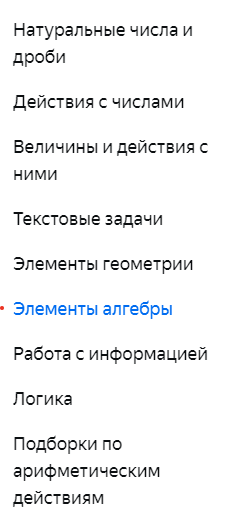 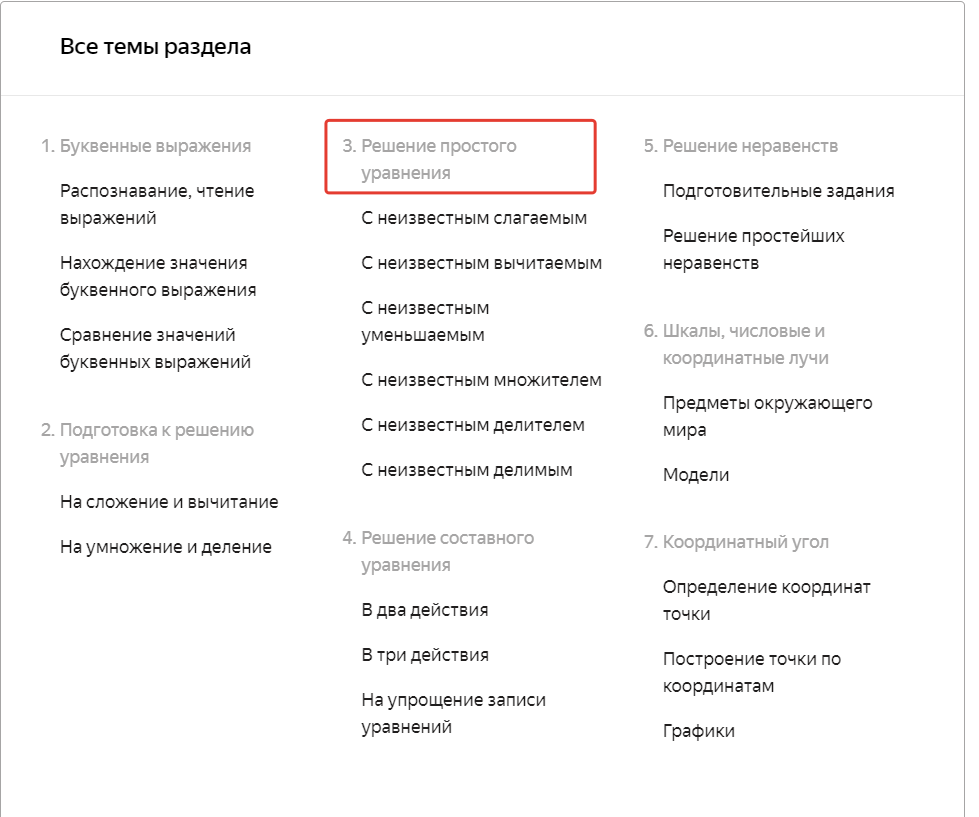 ПОДРАЗДЕЛ
Рассмотрим иерархию рубрикатора на примере простых уравнений
ТЕМА (тип уравнений)
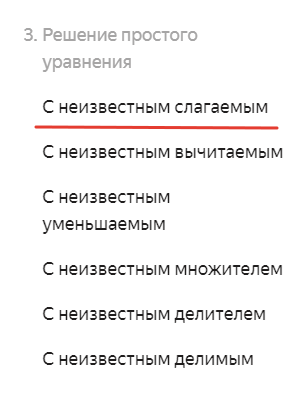 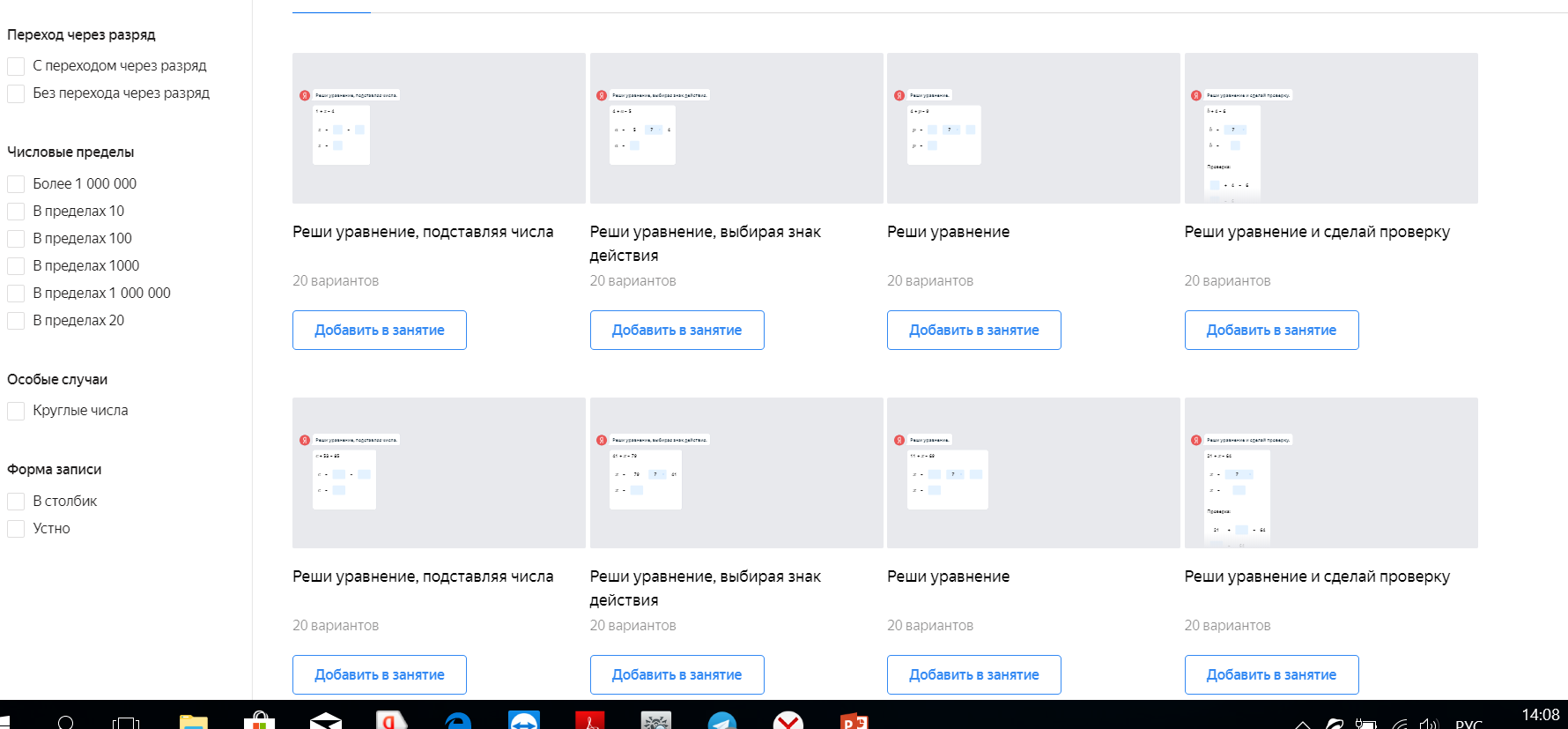 Рассмотрим иерархию рубрикатора на примере простых уравнений
ФИЛЬТР (пределы счета)
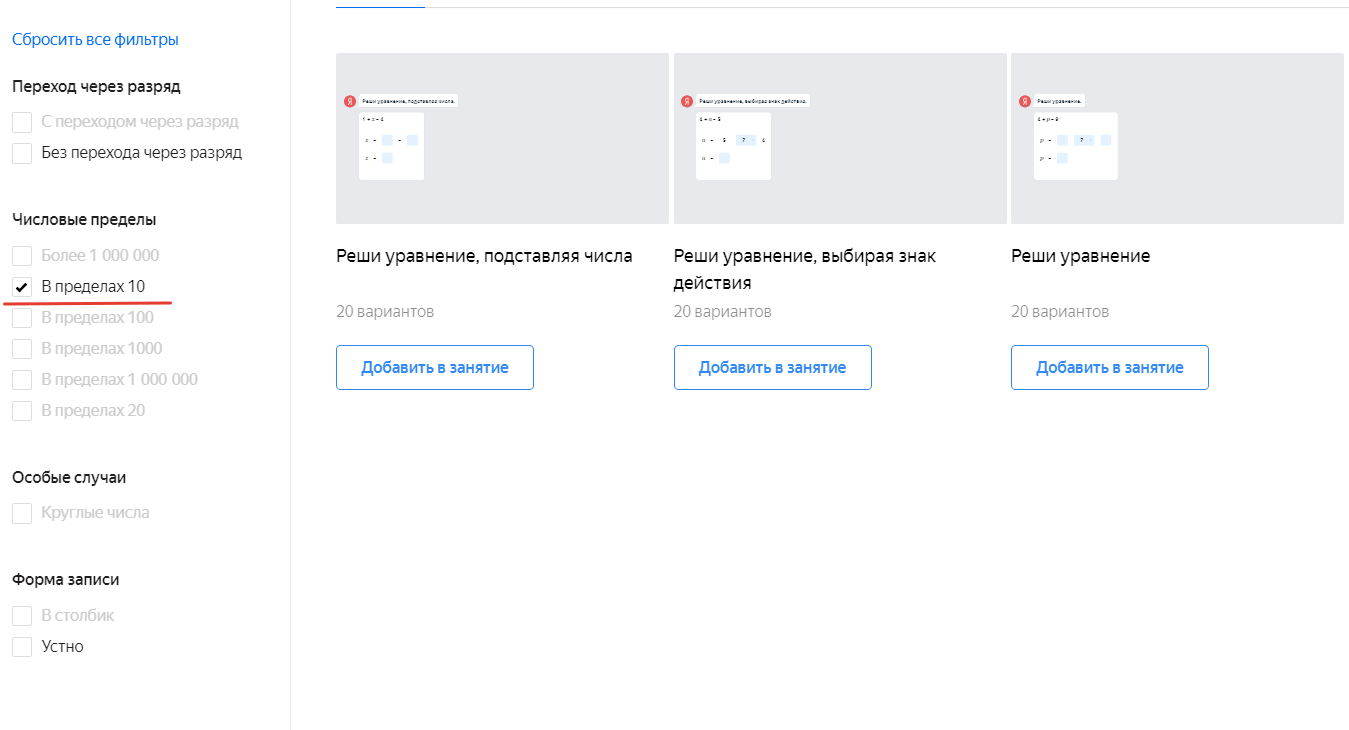 Примеры подборок по арифметическим действиям
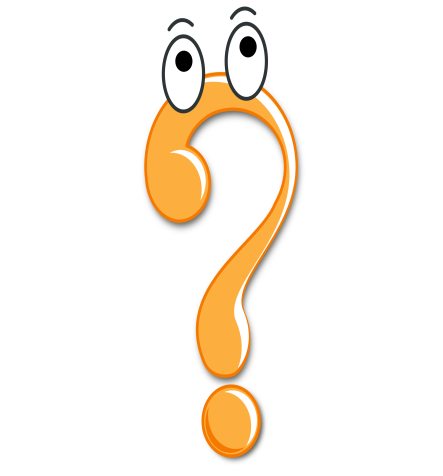 Учитель хочет подобрать РАЗНЫЕ задания для отработки на уроке или дома умения делить на 2. Где  и как искать?
Можно «пройтись» по всем веткам рубрикатора и подобрать нужные задания (один пример, одно уравнение, одну задачу, где нужно выполнять деление на 2)
Можно воспользоваться подборкой, где такие задания уже отобрали
РАССМОТРИМ СЛЕДУЮЩУЮ    СИТУАЦИЮ ИЗ ПРАКТИКИ
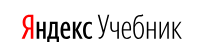 Подборка заданий на деление > Табличное деление на 2, на 3
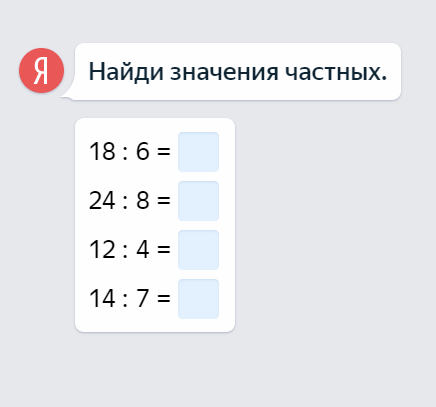 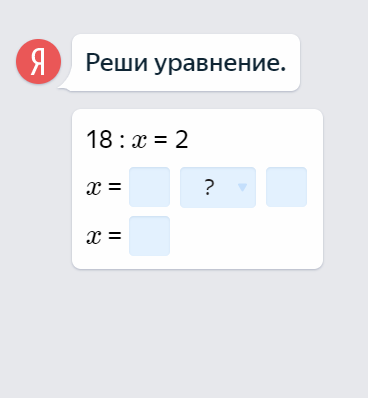 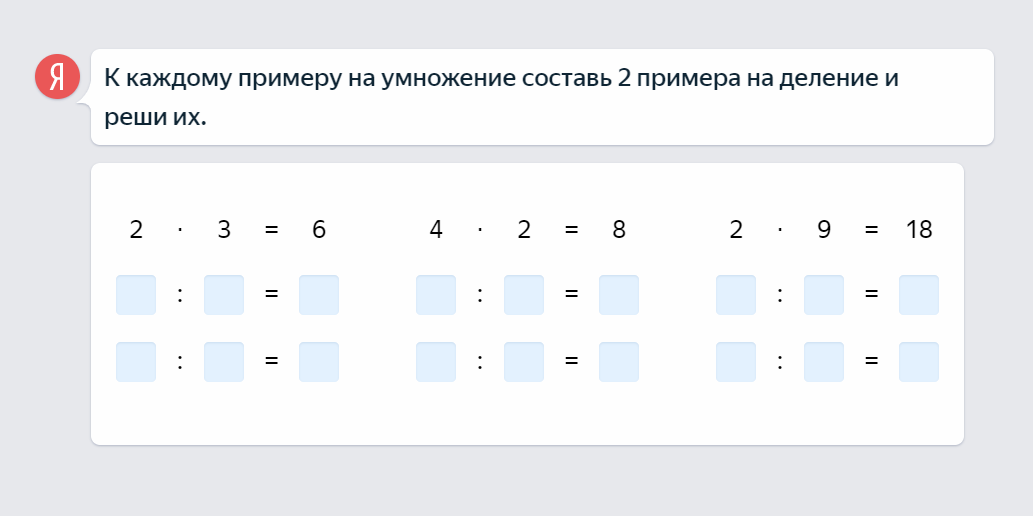 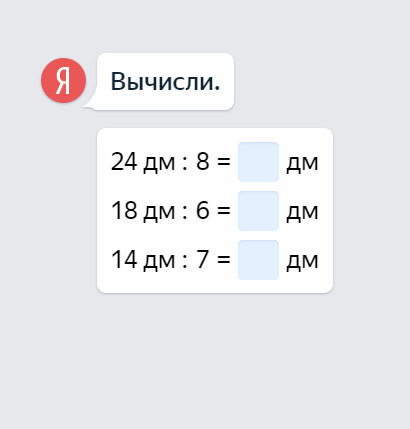 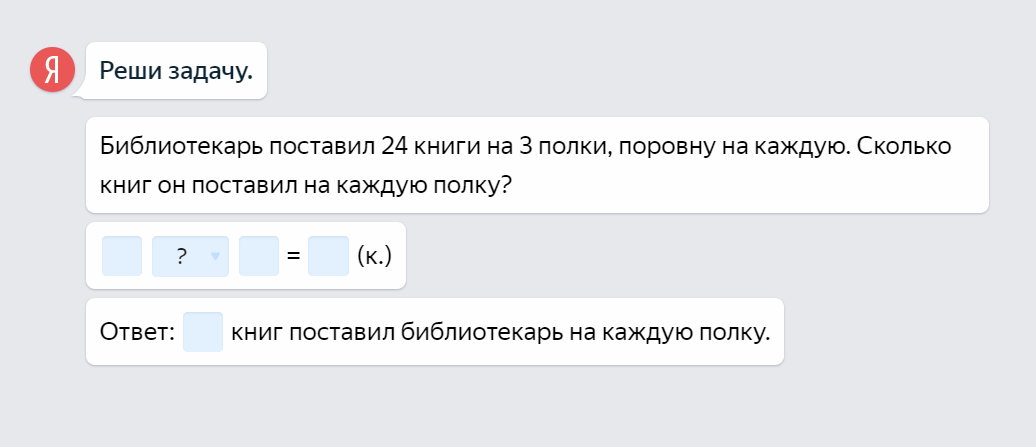 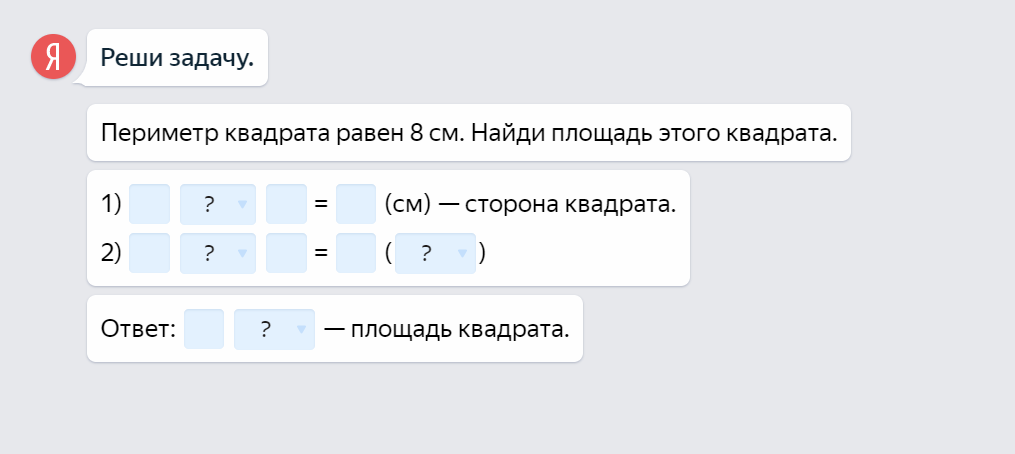 Регулярно обновляющиеся темы рубрикатора с разбивкой по классам
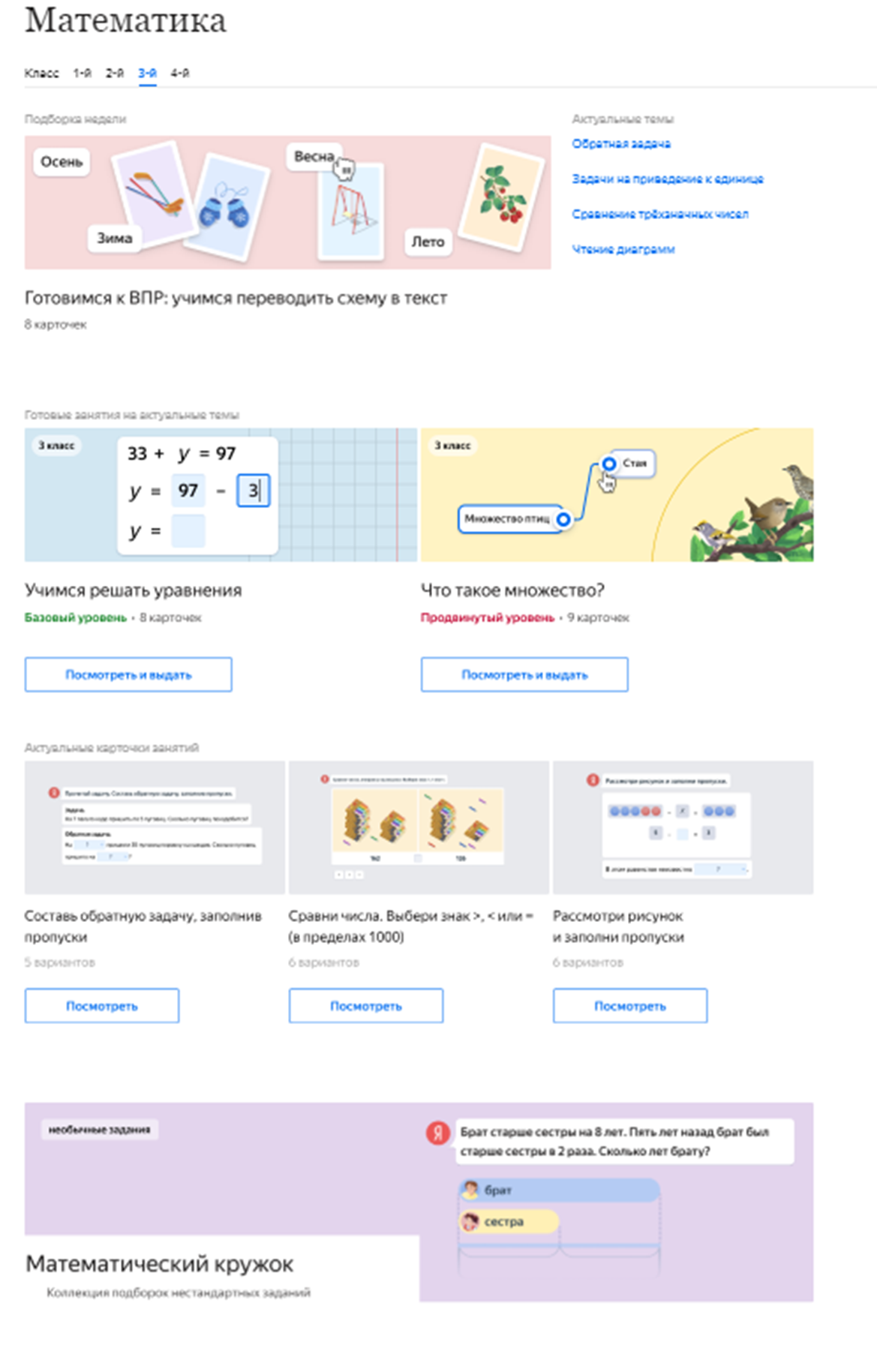 Тематическая подборка
Актуальные темы по КТП
Три чудесных карточки
Промотирование раздела
Задания на странице предмета помогают пользователям познакомиться с контентом, отвечают запросам об актуальности, новизне, интересной тематической подборки и пр.
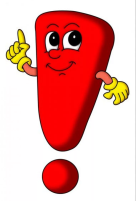 ЦЕЛИ ЗАНЯТИЯ
Изучить структуру рубрикатора по математике
Выявить способы использования Я.У на уроках математики
Рассмотреть приемы подбора карточек для разных учебных ситуаций 
Попрактиковаться в подборе заданий для разных учебных ситуаций
Познакомиться со способами использования Я.У во внеурочной деятельности
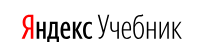 Основные принципы использования Я.Учебника
Я.Учебник не заменяет учителя, а является инструментом в его руках 
ОТБОР И ВЫДАЧА ЗАДАНИЙ – ПРОВЕРКА – СТАТИСТИКА – АНАЛИЗ РЕЗУЛЬТАТОВ
 
Я.Учебник используется наряду с другими инструментами учителя
УЧЕБНИК – ТЕТРАДЬ – РАБОЧАЯ ТЕТРАДЬ – ДОПОЛНИТЕЛЬНЫЕ ДИДАКТИЧЕСКИЕ МАТЕРИАЛЫ

Я.Учебник используется для организации разных форм работы на уроке и дома
ФРОНТАЛЬНАЯ – ГРУППОВАЯ – ИНДИВИДУАЛЬНАЯ
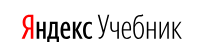 Изучение нового материала
Подготовка к изучению нового через повторение ранее изученного материала (предварительное домашнее задание, актуализация на уроке)
Пропедевтика изучения нового материала (предварительное домашнее задание, актуализация на уроке)
Первичное закрепление нового материала
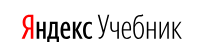 Подготовка к изучению нового через повторение ранее изученного материала
Тема: «Знакомство с новой единицей длины (мм)»
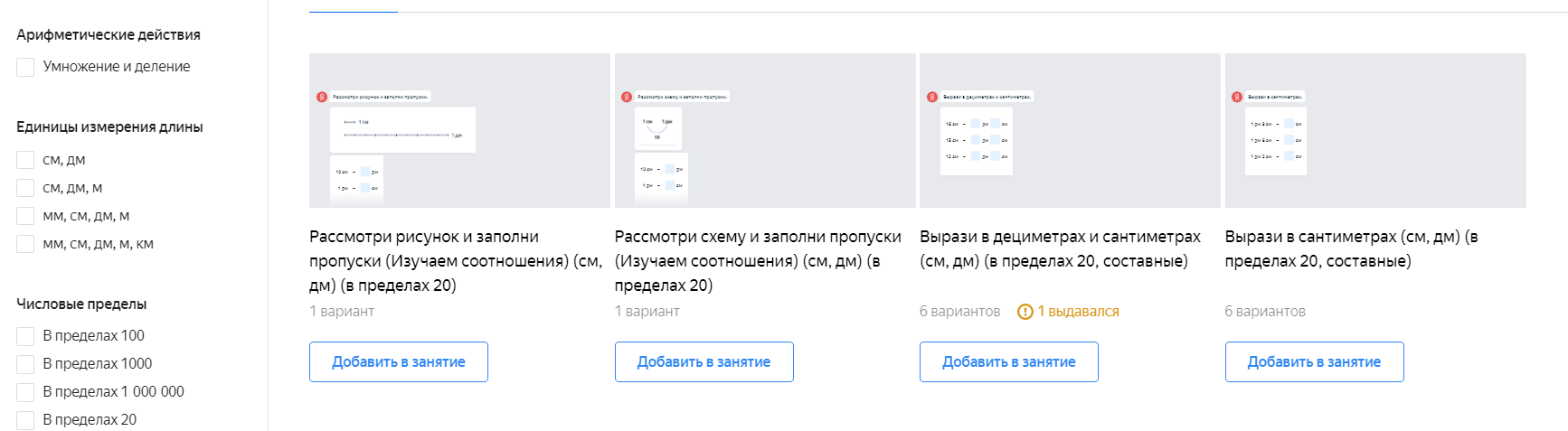 Пропедевтика изучения нового материала
Тема: «Наблюдение взаимосвязи
 между пропорциональными величинами»
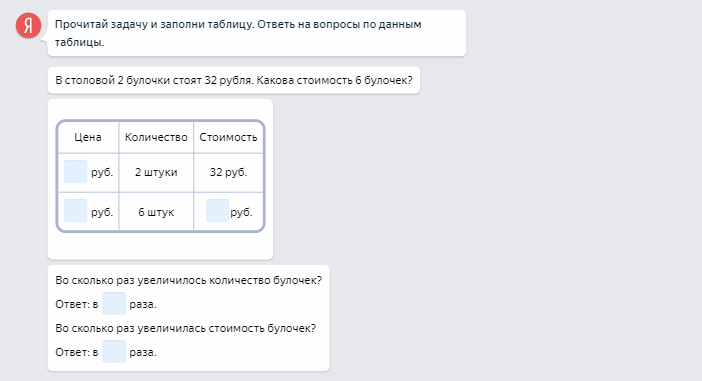 Пропедевтика решения
 задач с помощью
 составления пропорций
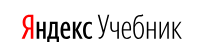 Первичное закрепление нового материала
Тема: «Понятие умножения»
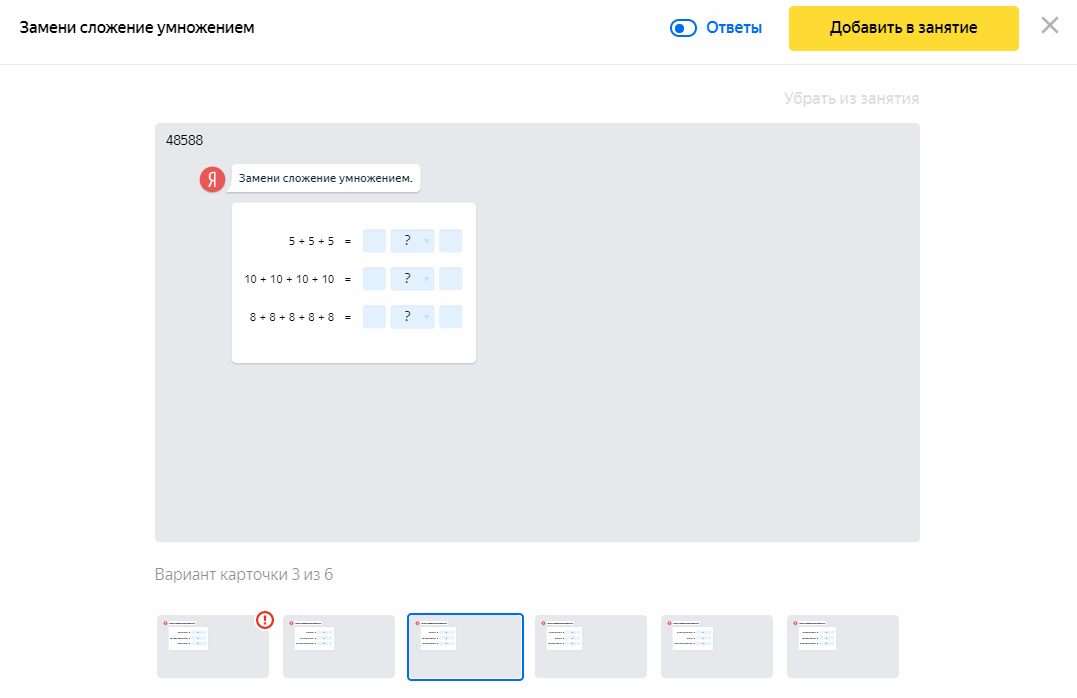 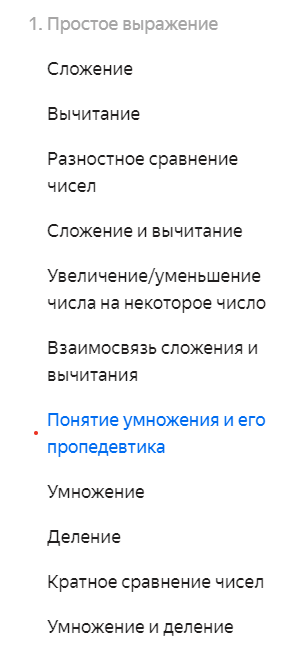 Основные сценарии использования
на уроке изучение нового материала
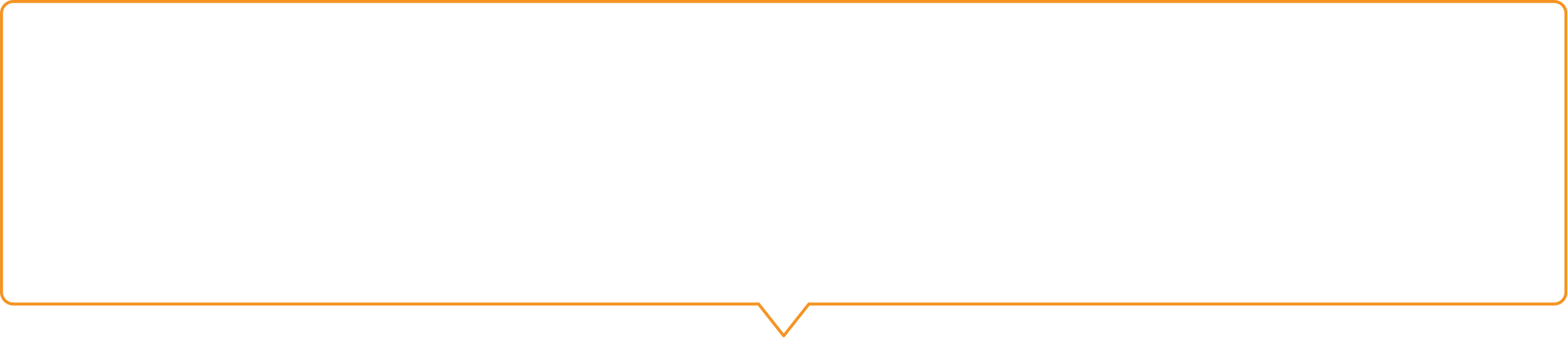 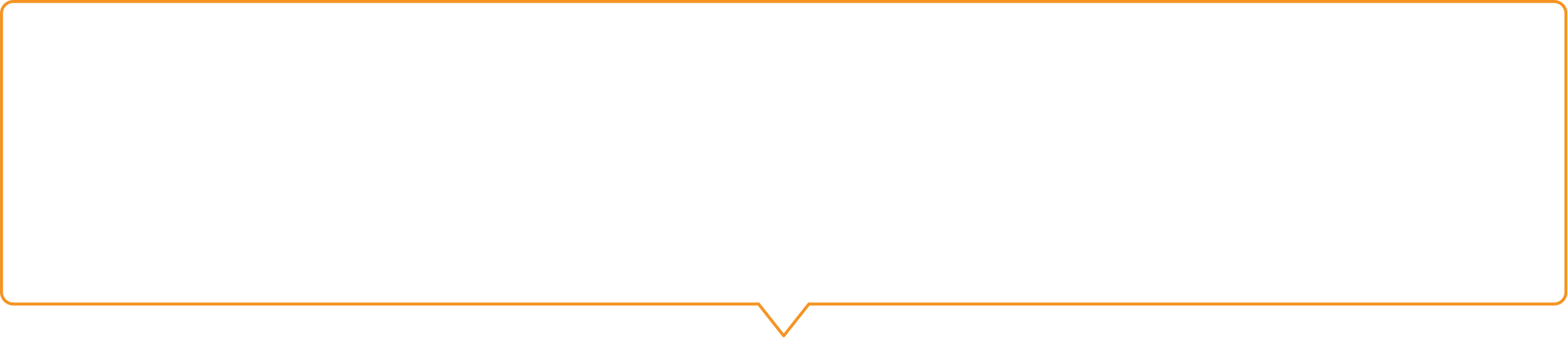 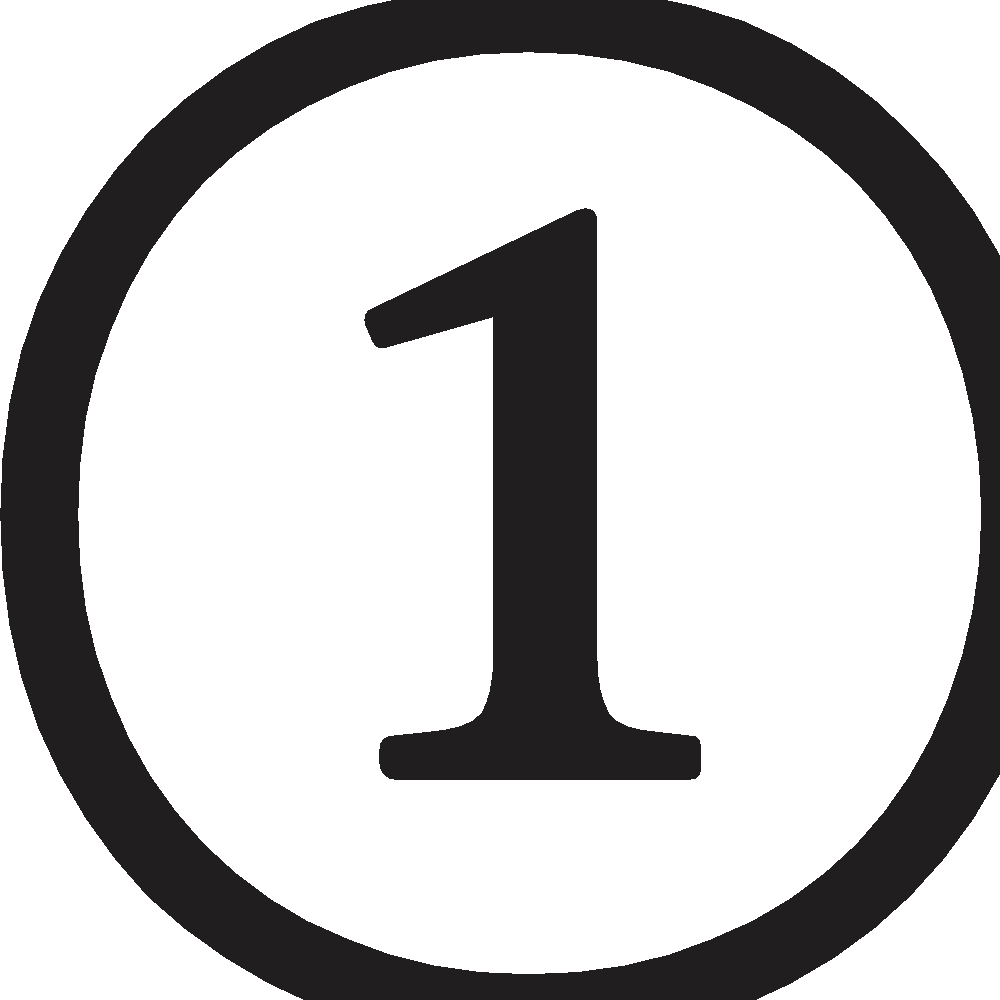 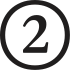 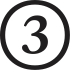 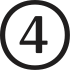 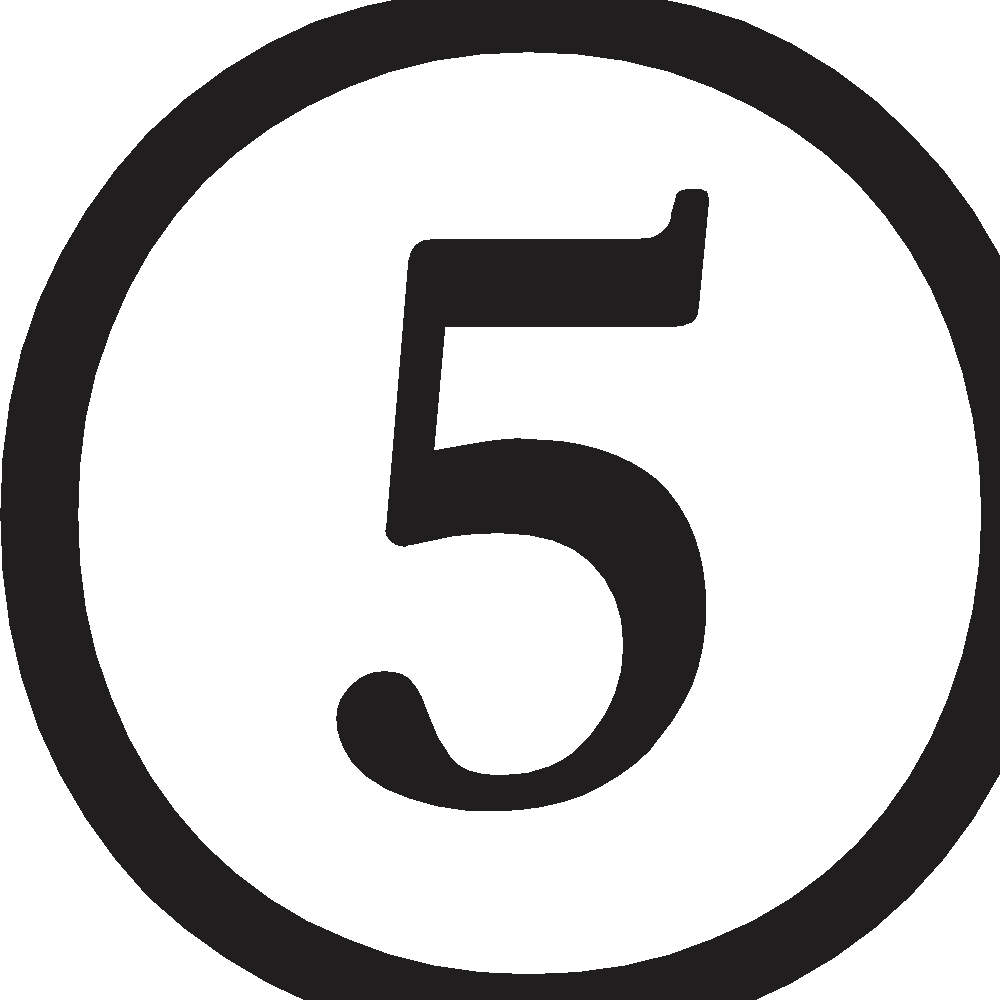 Пропедевтика нового материала
Первичное закрепление нового материала
Закрепление изученного материала
Повторение и обобщение материала
Контрольные работы
Основные сценарии использования
на уроке изучение нового материала
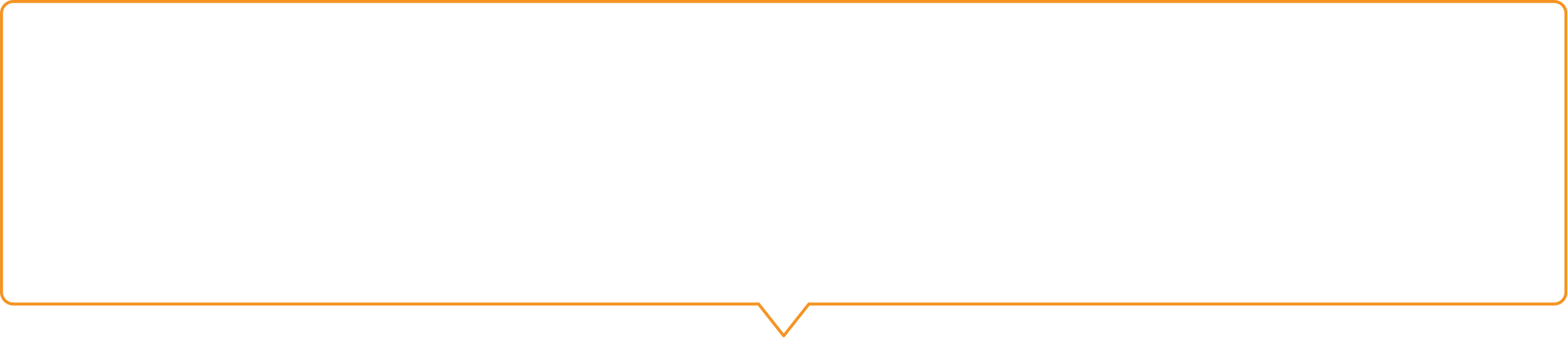 Пропедевтика нового материала
Повторение материала, как подготовка к изучению нового
Первичное закрепление нового материала
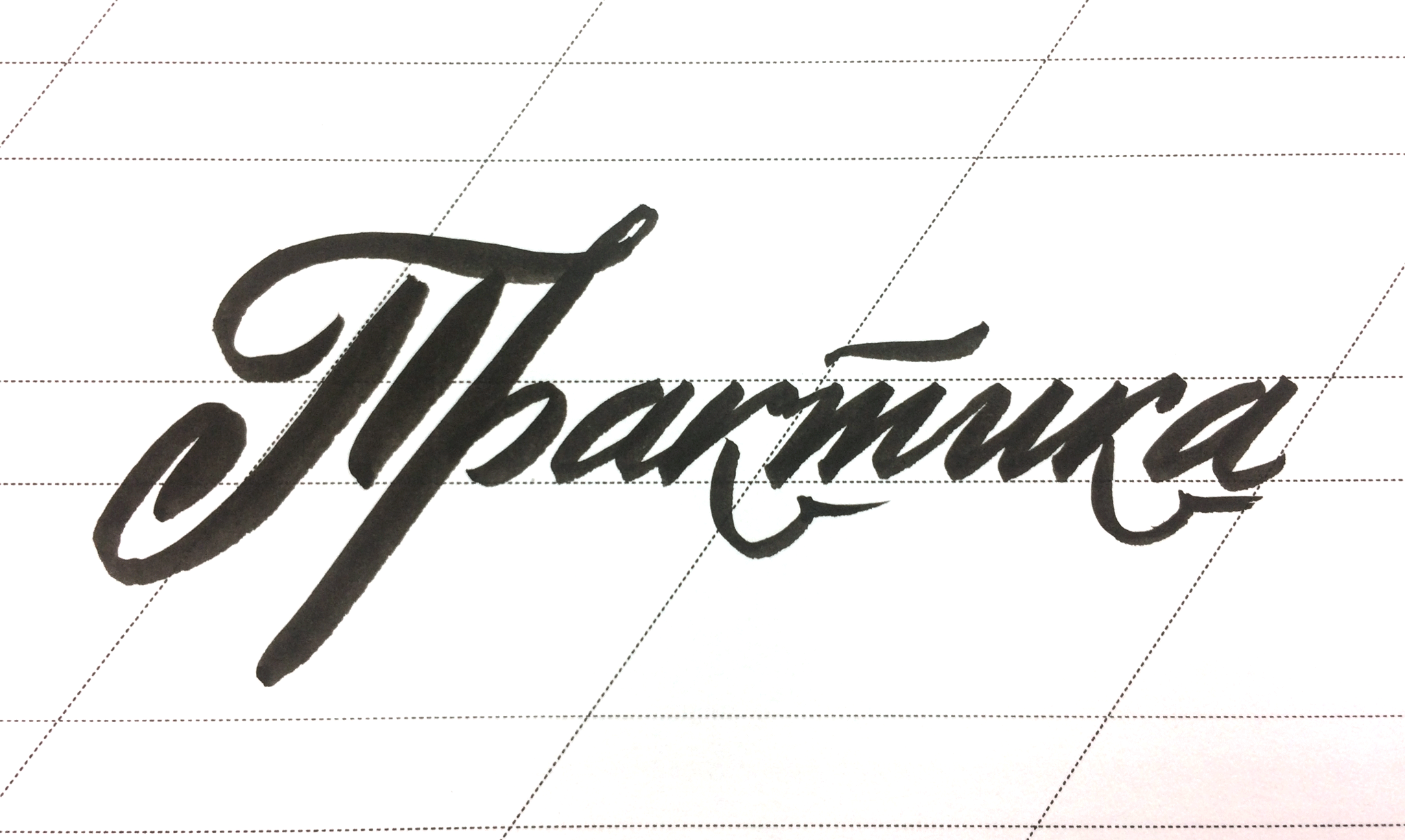 Тема: «Обратная задача»
Подберите карточки для пропедевтики изучения темы
Тема: «Решение задач на кратное сравнение» 
Подберите карточки для актуализации  (дома, в классе)
Тема: «Решение составных уравнений на упрощение записи»
Подберите карточки для первичного закрепления
Основные сценарии использования
на уроке повторения и закрепления материала
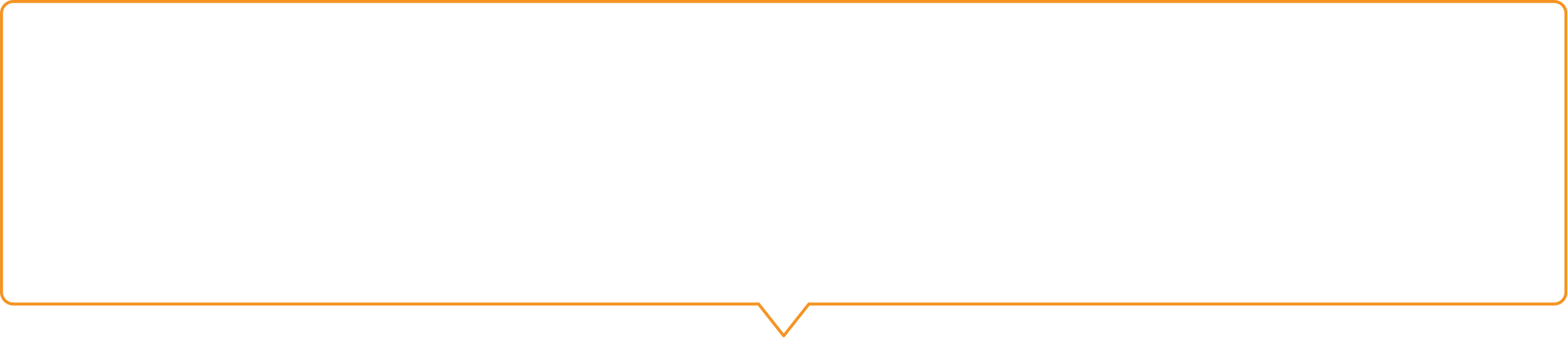 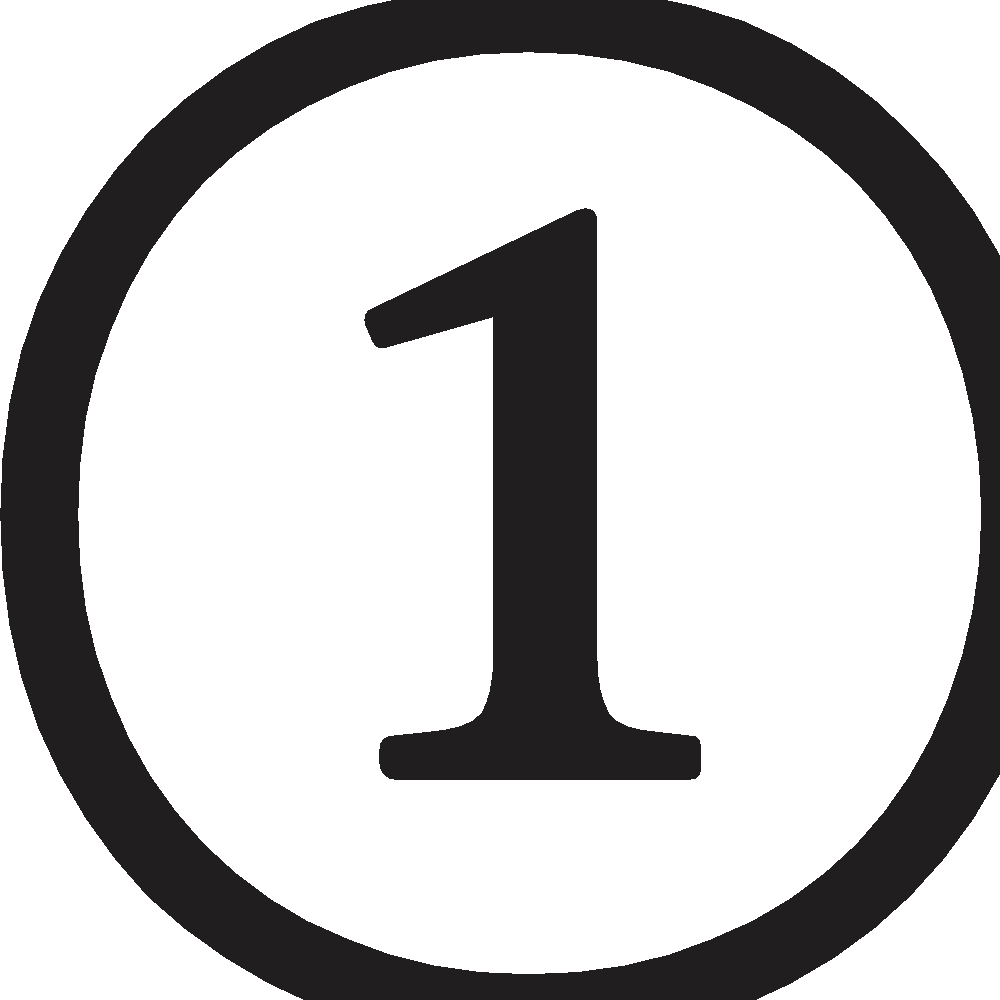 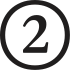 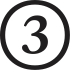 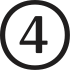 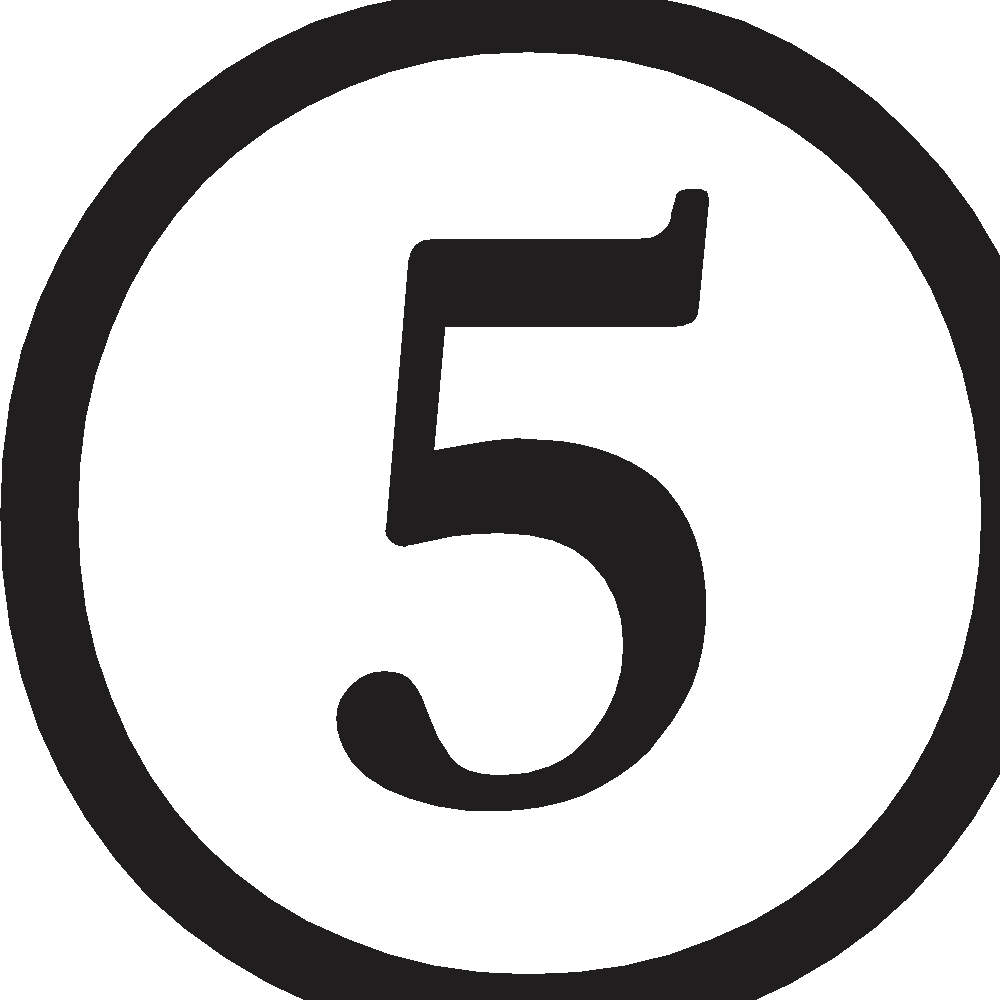 Пропедевтика нового материала
Первичное закрепление нового материала
Закрепление изученного материала
Повторение и обобщение материала
Контрольная работа
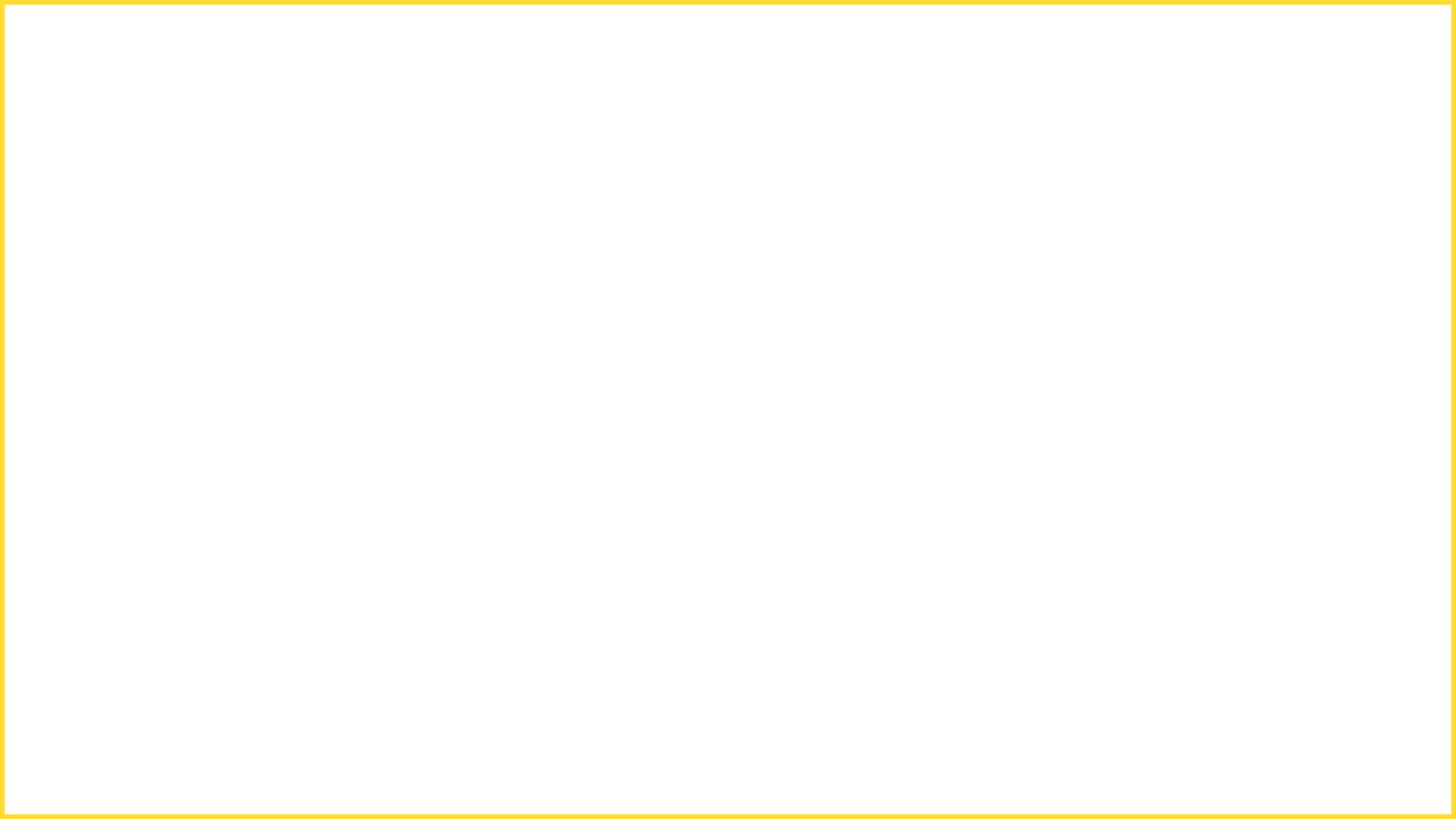 Тренинг может быть организован в разных формах:
Учитель может организовать самостоятельную работу учащихся с заданиями Я.Учебника (индивидуально, по группам) 
Учитель может организовать фронтальную работу учащихся с заданиями Я.Учебника

тема: «Умножение в столбик»
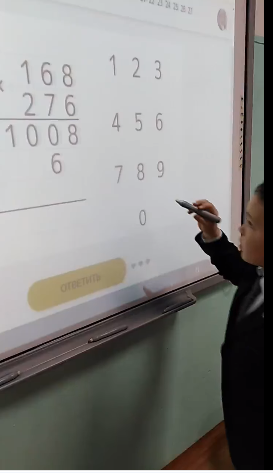 https://novator.team/post/668
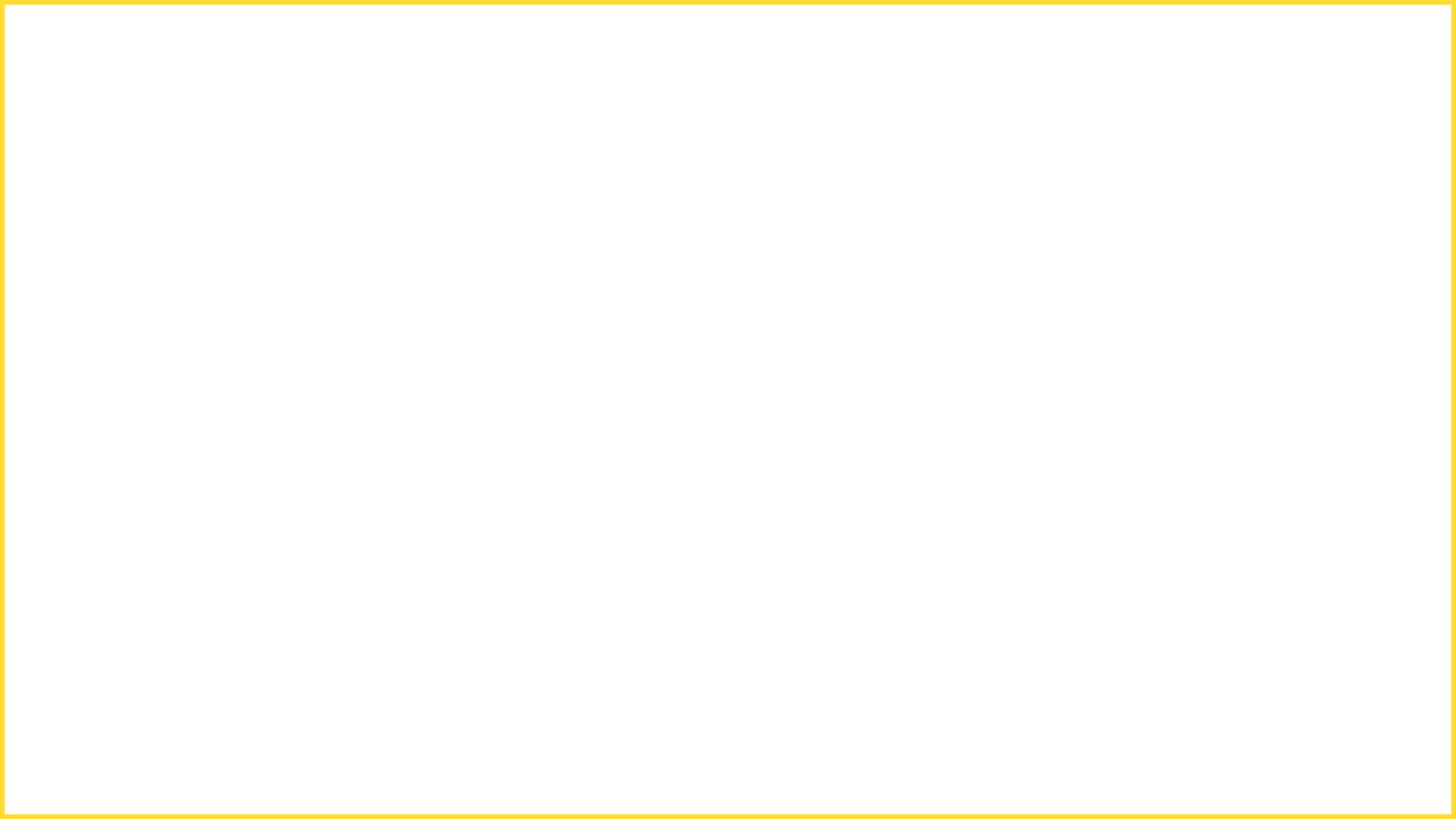 Тренинг по теме «Деление трехзначного на однозначное»
Анализ всего спектра карточек
Выбор типовых заданий
Выбор подготовительных заданий/вспомогательных заданий
Самостоятельная работа из типовых карточек
Самостоятельная работа «от простого к сложному»
Как можно организовать дифференцированный  тренинг?
Самостоятельная работа из типовых карточек
Выявление места и причины затруднения
Самостоятельная работа из вспомогательных карточек
Самостоятельная работа из типовых карточек
Анализ результатов
Выявление места и причины затруднения
Самостоятельная работа из типовых карточек, вызвавших трудности
Самостоятельная работа из вспомогательных карточек
Самостоятельная работа из типовых карточек
Анализ результатов
Выявление места и причины затруднения
Самостоятельная работа из типовых карточек, вызвавших трудности
Самостоятельная работа из вспомогательных карточек
Самостоятельная работа из типовых карточек
Нет затруднения
Самостоятельная работа из более сложных карточек (вплоть до раздела «Логика»)
Основные сценарии использования
на уроке обобщения и систематизации
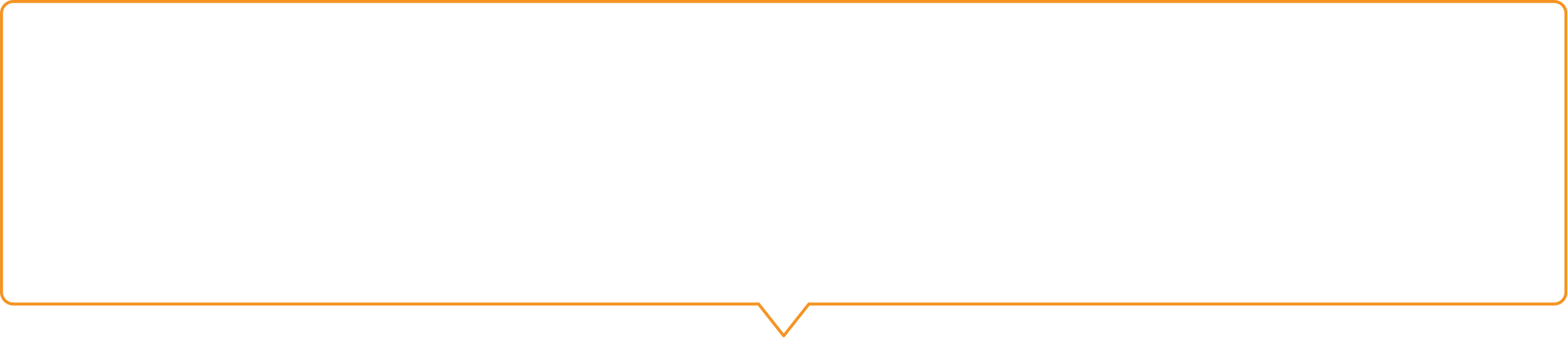 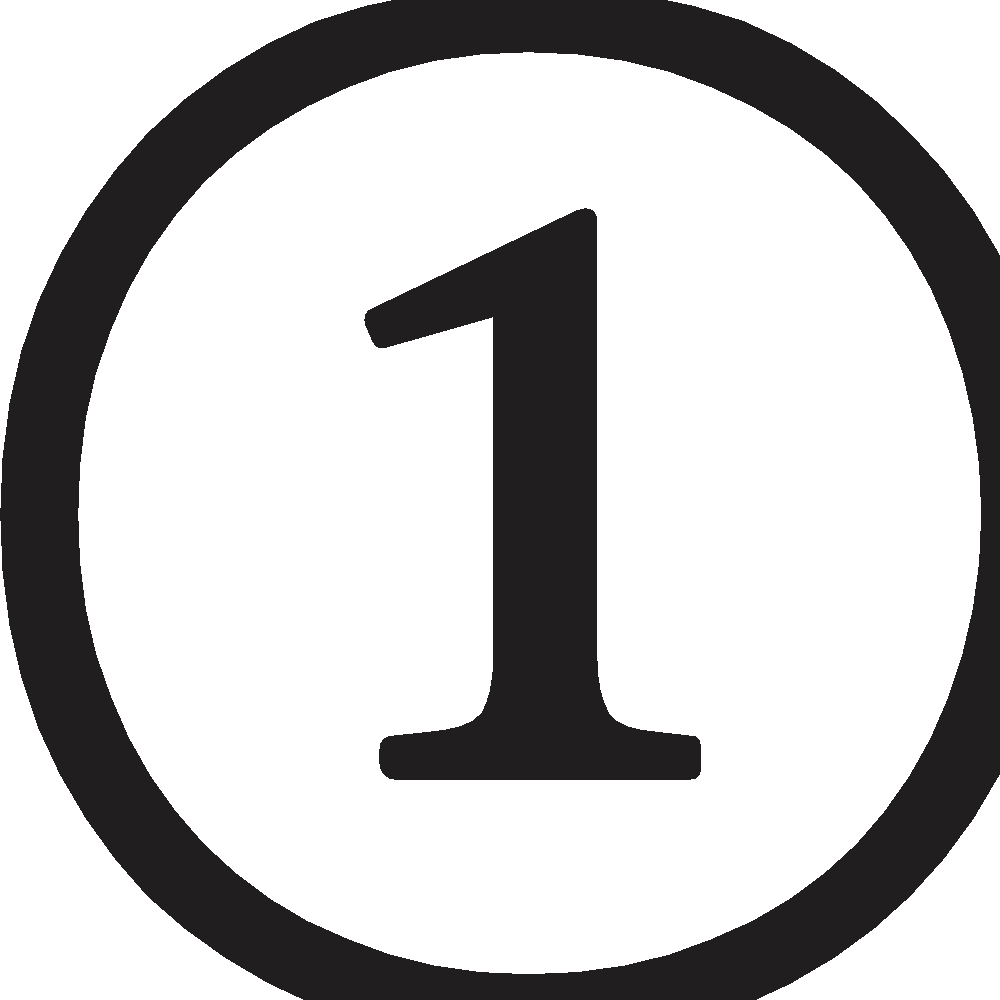 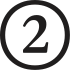 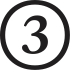 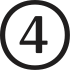 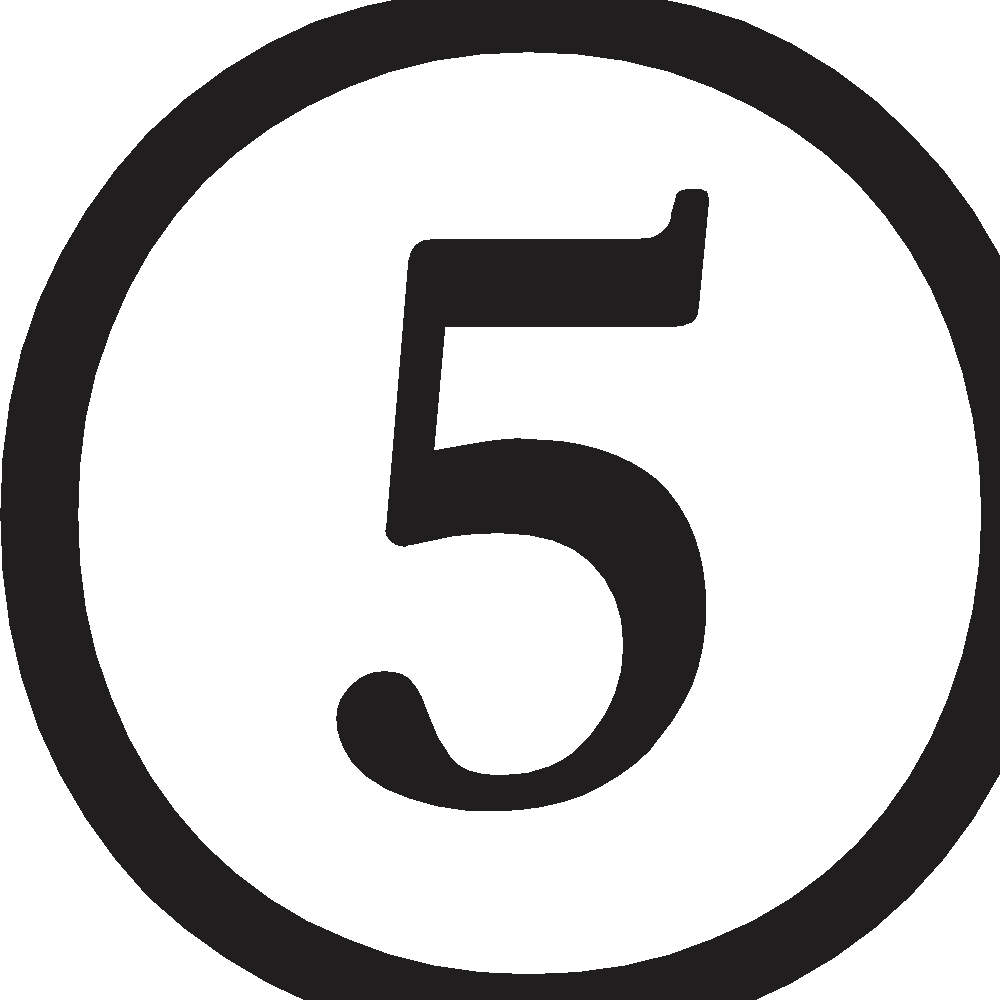 Пропедевтика нового материала
Первичное закрепление нового материала
Закрепление изученного материала
Повторение и обобщение материала
Контрольная работа
Основные сценарии использования
на уроке контроля
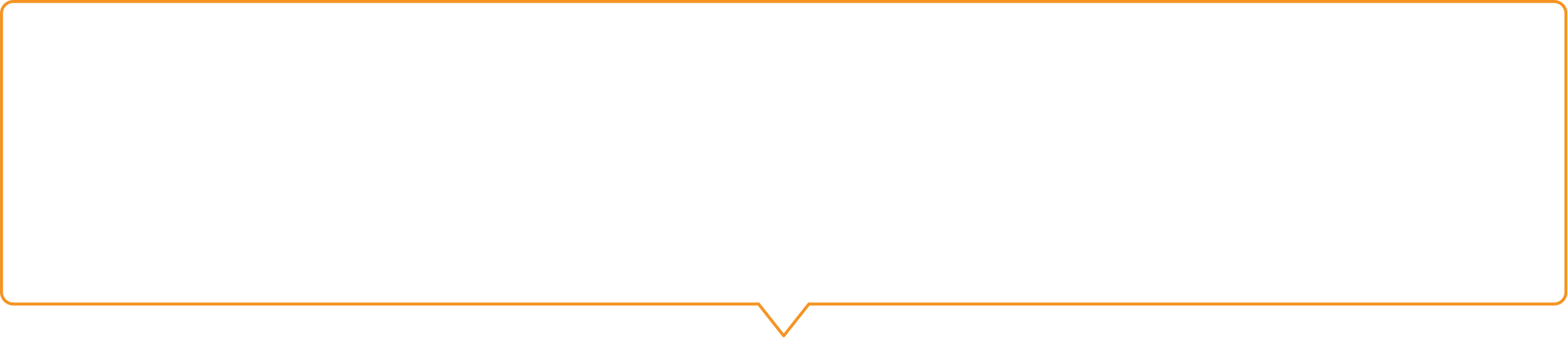 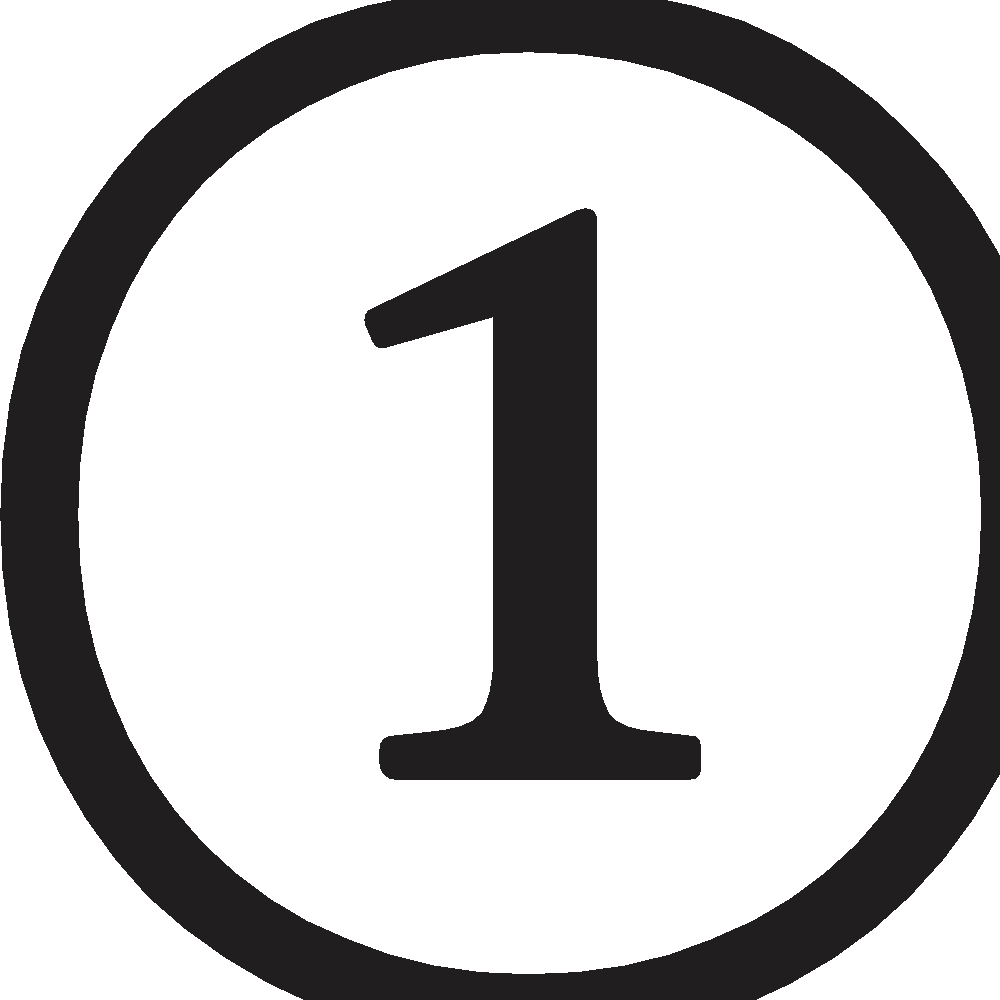 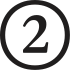 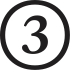 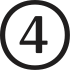 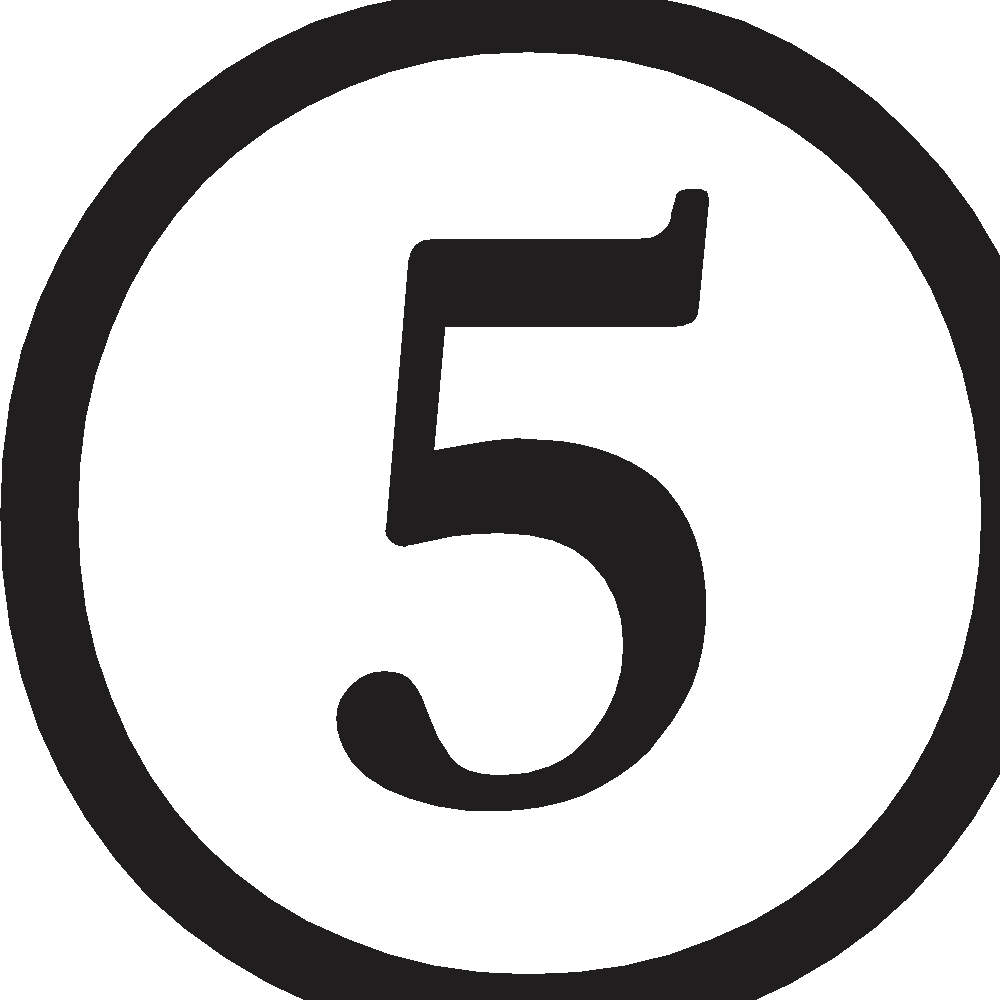 Пропедевтика нового материала
Первичное закрепление нового материала
Закрепление изученного материала
Повторение и обобщение материала
Контрольная работа
Критерии оценивания!
Использование Я.У во внеурочной деятельности
Как можно использоватьЯндекс.Учебник
на математическом кружке?
Способы подбора заданий
для математического кружка
1. Можно подбирать задания для занятий самостоятельно из раздела «Логика» рубрикатора
2. Можно воспользоваться готовыми подборками для Математического кружка
Наши вебинары
по математике
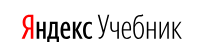 https://events.webinar.ru/yandex/2219737/record-new/2260621
Организация внеурочной деятельностив начальной школе с помощью Яндекс.Учебника: общеинтеллектуальное направление, математика
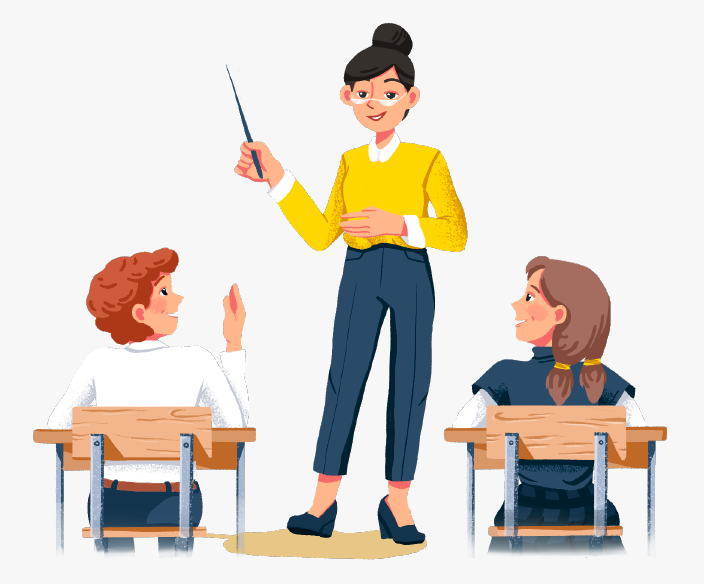 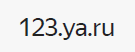 Я.У. как инструмент систематической подготовки к ВПР
Как можно использоватьЯндекс.Учебник
для подготовки к ВПР?
Способы подбора заданий
для подготовки к ВПР
1. Можно регулярно подбирать задания из рубрикатора
2. Можно воспользоваться готовыми тематическими подборками для подготовки к ВПР
Наши вебинары
по математике
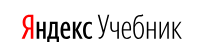 https://events.webinar.ru/event/1957127/1995395/c6d545a7fc32df9aab348d2532340c6f
Подготовке младших школьников к ВПР: быть или не быть?
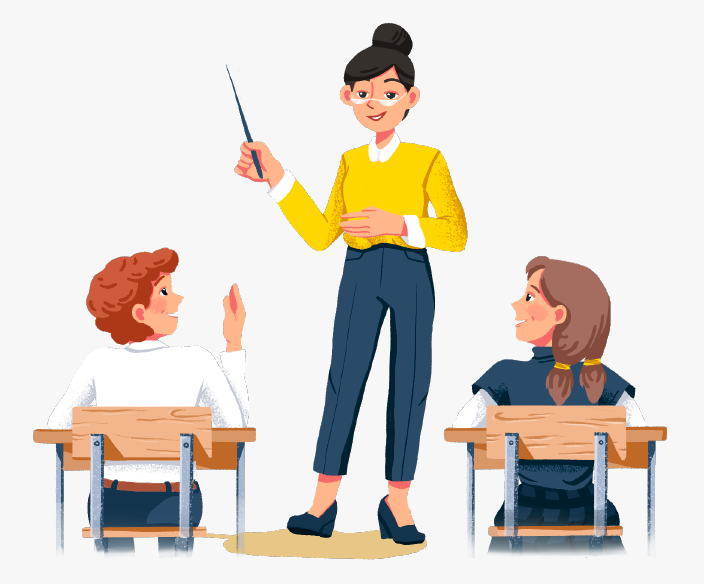 Нужно ли готовить детей к ВПР?
Какие современные цифровые ресурсы
 можно использовать для подготовки  к ВПР?
Что контролирует ВПР?
Как правильно готовиться к ВПР?
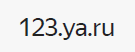 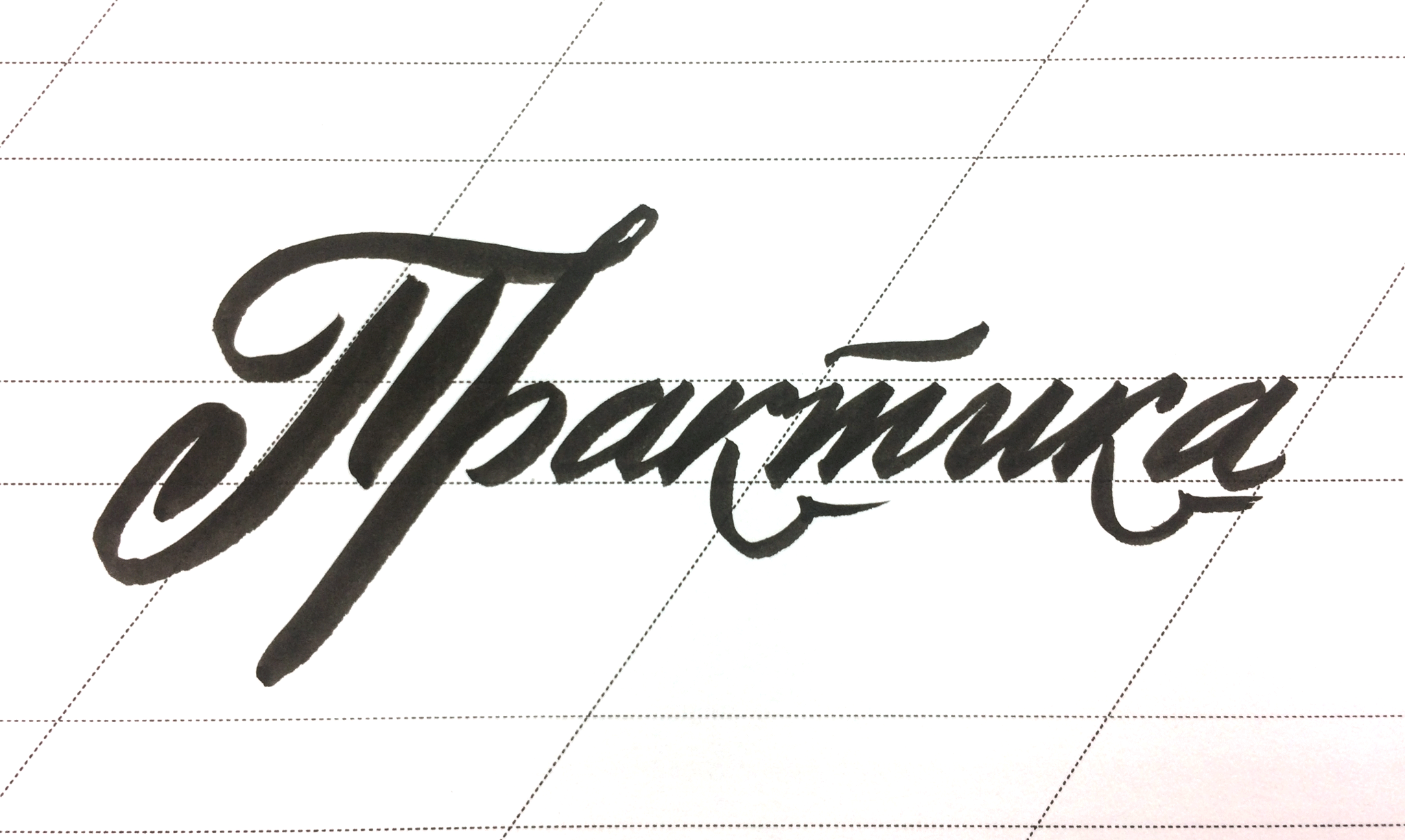 Подберите карточки для математического кружка «Логические задачи»
Подберите карточки для индивидуального занятия «Представление об уравнении. Решение простейших уравнений»
Цели применения  Яндекс.Учебника на уроке/занятии
Учитель может дополнять свое занятие заданиями Я.Учебника 
для автоматической аналитики наличия трудностей
для увеличения числа тренировочных заданий
для разнообразия видов деятельности на занятии
для разнообразия содержания заданий
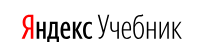 ЦЕЛИ ЗАНЯТИЯ
Изучить структуру рубрикатора по математике
Выявить способы использования Я.У на уроках математики
Рассмотреть приемы подбора карточек для разных учебных ситуаций 
Попрактиковаться в подборе заданий для разных учебных ситуаций
Познакомиться со способами использования Я.У во внеурочной деятельности
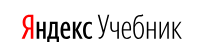